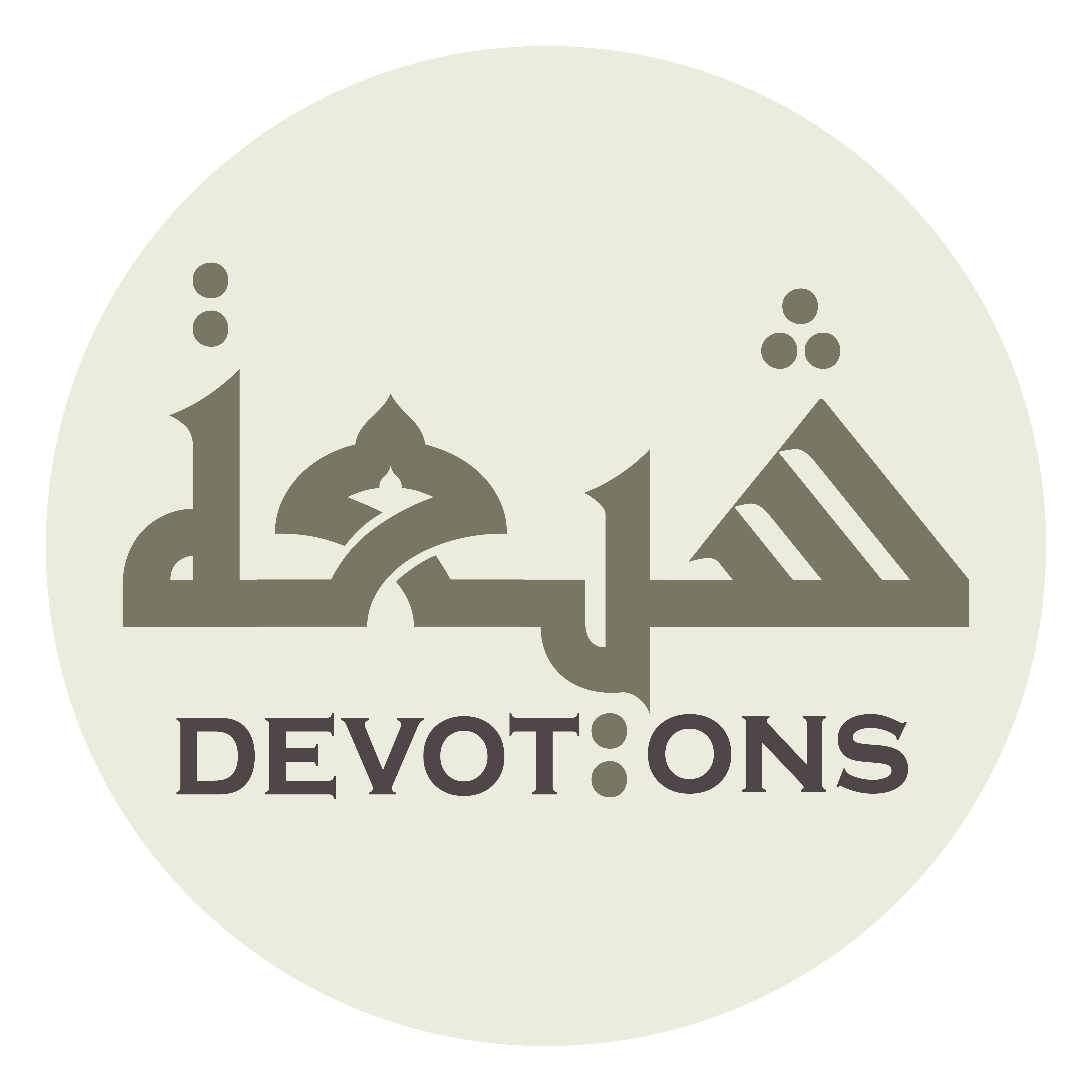 Dua 23 - Sahifat Sajjadiyyah
اَللَّهُمَّ صَلِّ عَلَى مُحَمَّدٍ وَ آلِهِ
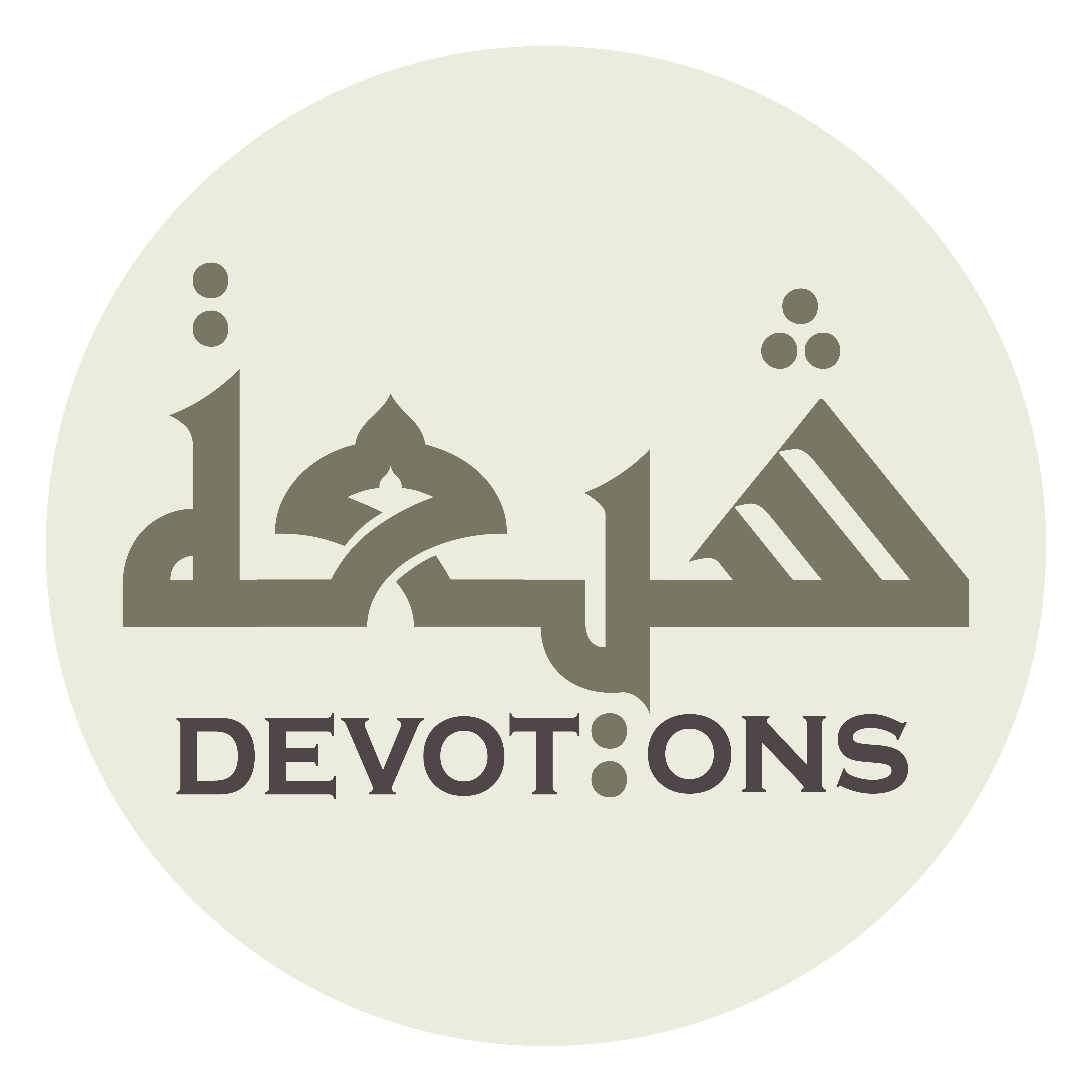 اَللَّهُمَّ صَلِّ عَلَى مُحَمَّدٍ وَ آلِ مُحَمَّدٍ

allāhumma ṣalli `alā muḥammadin wa āli muḥammad

O' Allāh send Your blessings on Muhammad and the family of Muhammad.
Dua 23 - Sahifat Sajjadiyyah
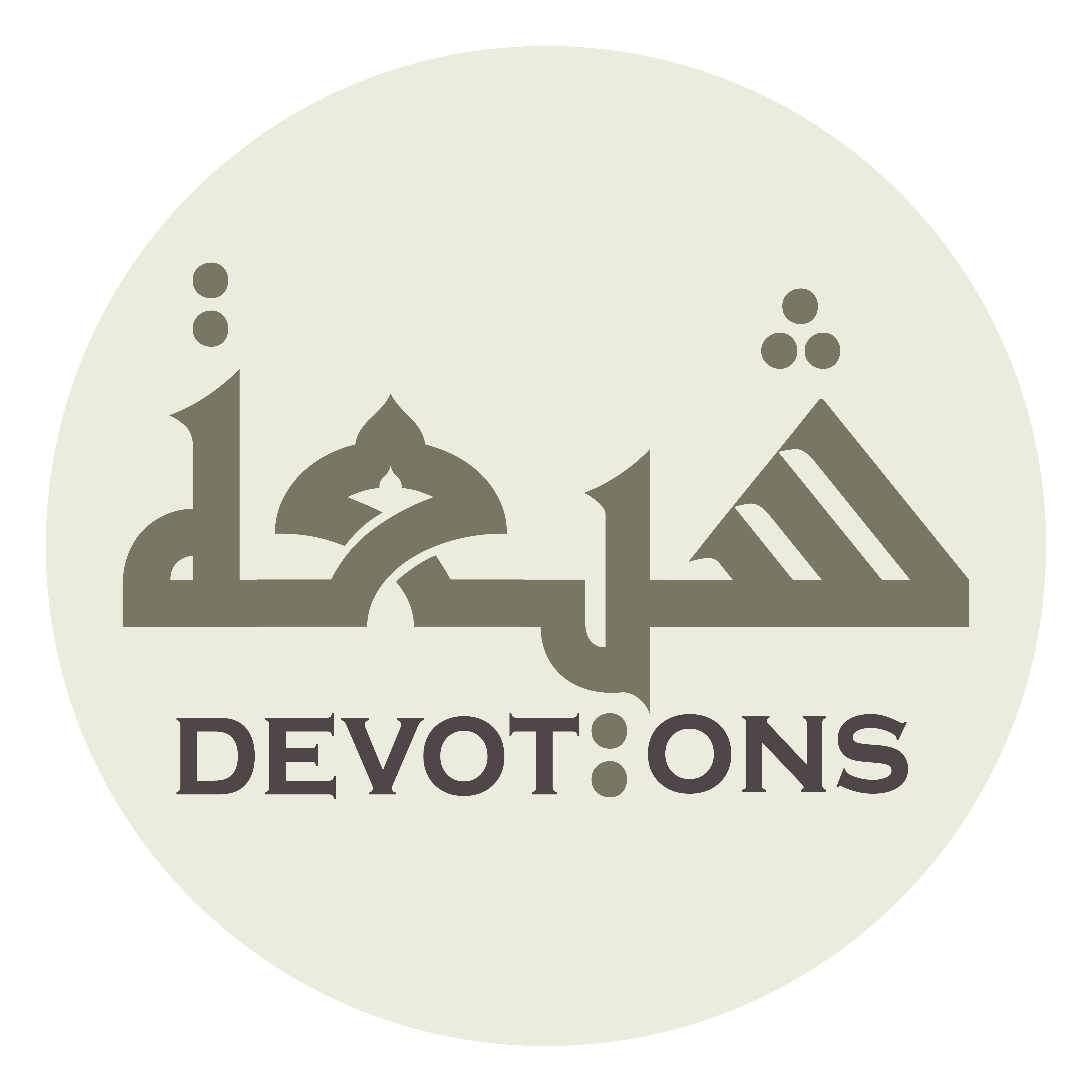 بِسْمِ اللَّـهِ الرَّحْمَـٰنِ الرَّحِيمِ

bismillāhir raḥmānir raḥīm

In the Name of Allāh,the All-beneficent, the All-merciful.
Dua 23 - Sahifat Sajjadiyyah
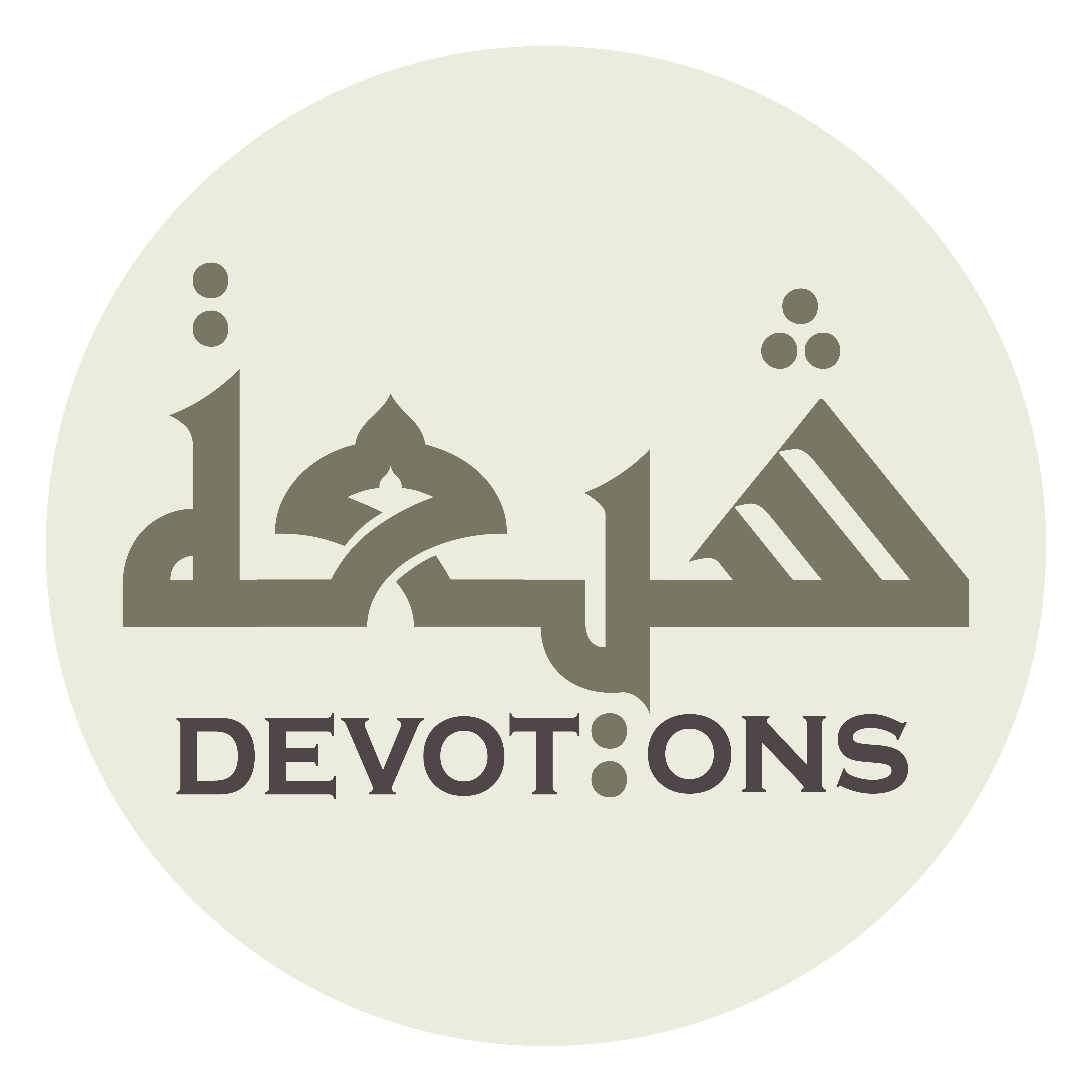 اَللَّهُمَّ صَلِّ عَلَى مُحَمَّدٍ وَ آلِهِ

allāhumma ṣalli `alā muḥammadin wa-ālih

O God, bless Muhammad and his Household,
Dua 23 - Sahifat Sajjadiyyah
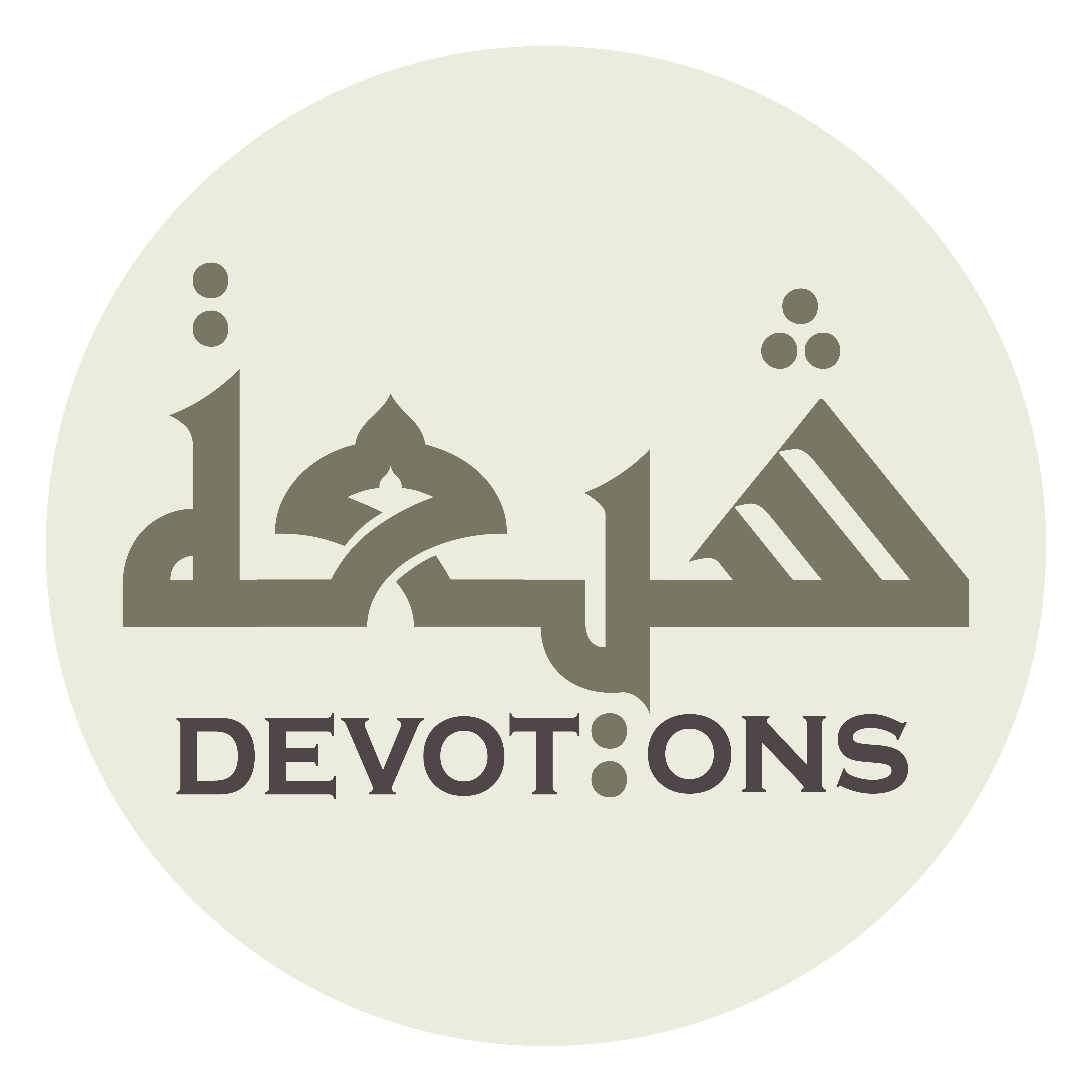 وَأَلْبِسْنِيْ عَافِيَتَكَ، وَ جَلِّلْنِيْ عَافِيَتَكَ

wa-albisnī `āfiyatak, wa jallilnī `āfiyatak

clothe me in Your well-being, wrap me in Your well-being,
Dua 23 - Sahifat Sajjadiyyah
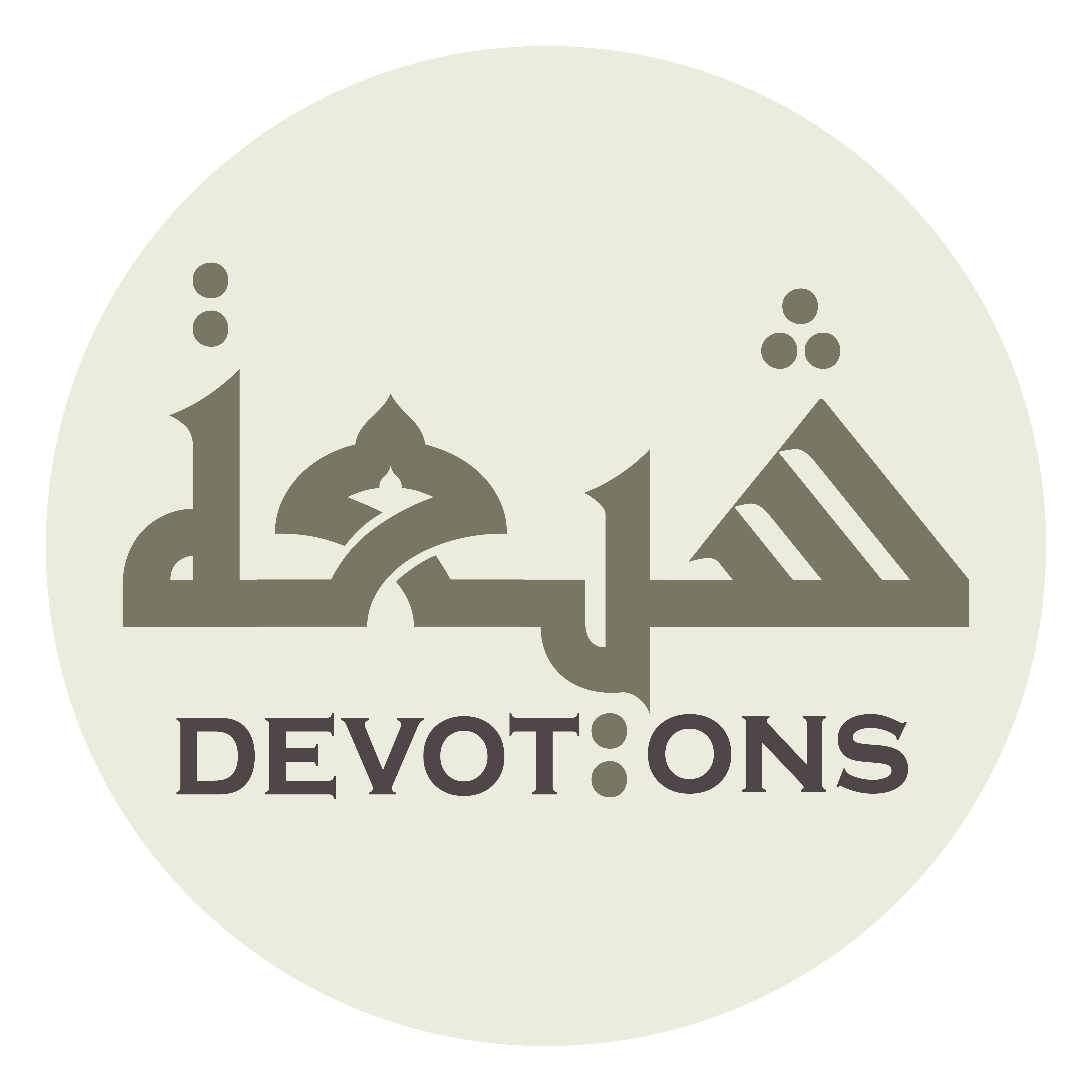 وَ حَصِّنِّيْ بِعَافِيَتِكَ، وَ أَكْرِمْنِيْ بِعَافِيَتِكَ

wa ḥaṣṣinnī bi`āfiyatik, wa akrimnī bi`āfiyatik

fortify me through Your well-being, honour me with Your well-being,
Dua 23 - Sahifat Sajjadiyyah
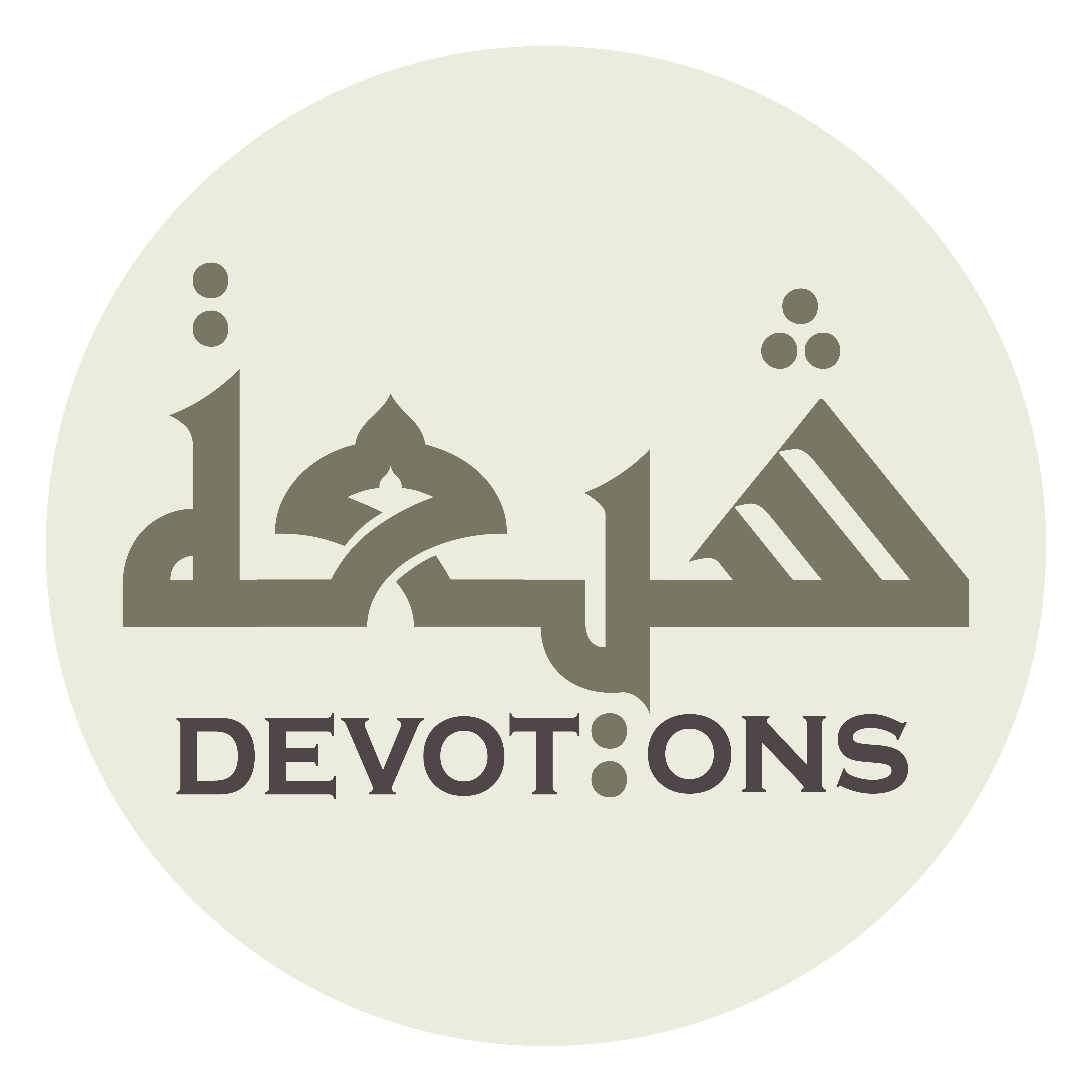 وَ أَغْنِنِيْ بِعَافِيَتِكَ، وَ تَصَدَّقْ عَلَيَّ بِعَافِيَتِكَ

wa aghninī bi`āfiyatik, wa taṣaddaq `alayya bi`āfiyatik

free me from need through Your well-being, donate to me Your well-being,
Dua 23 - Sahifat Sajjadiyyah
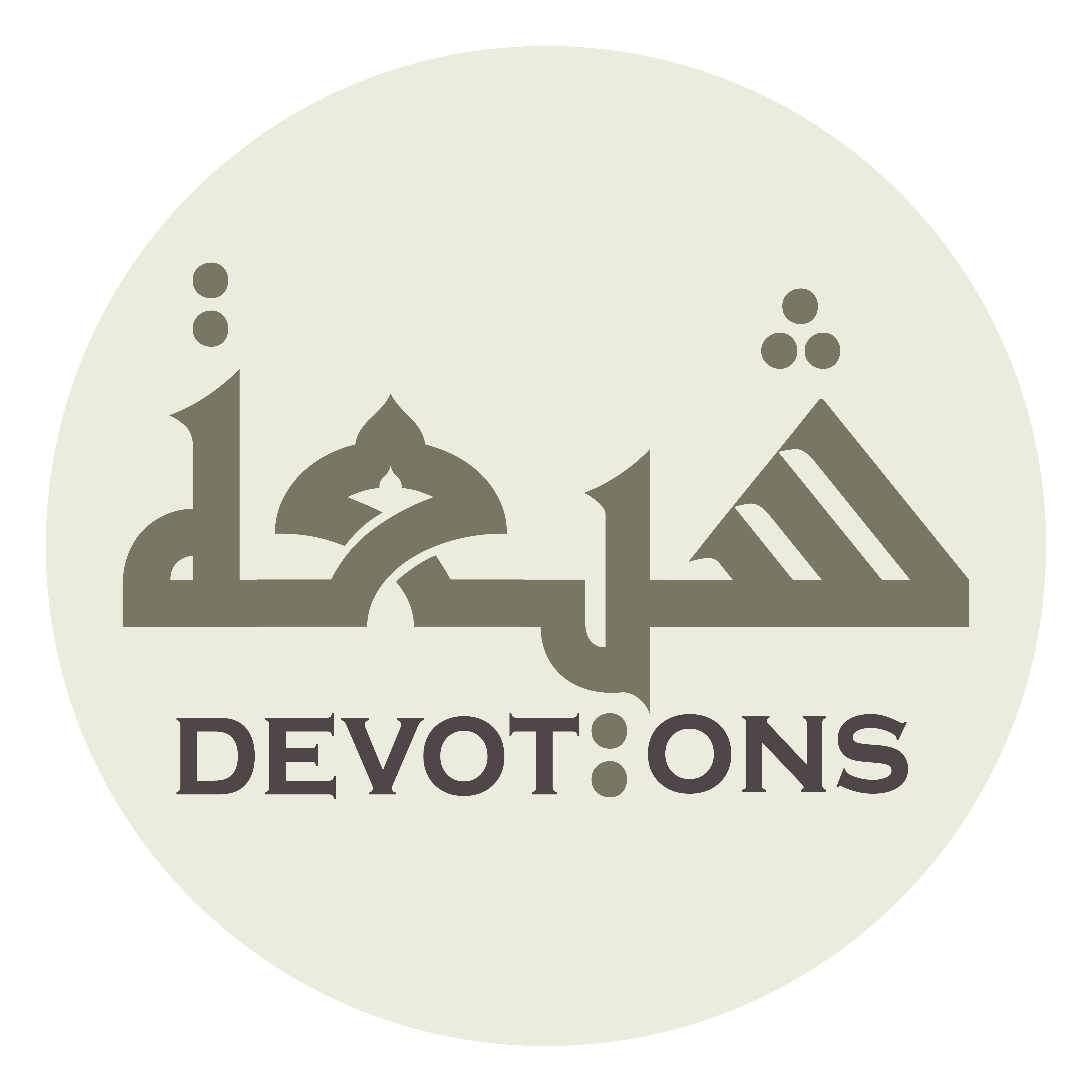 وَ هَبْ لِيْ عَافِيَتَكَ وَ أَفْرِشْنِيْ عَافِيَتَكَ

wa hab lī `āfiyataka wa afrishnī `āfiyatak

bestow upon me Your well-being, spread out for me Your well-being,
Dua 23 - Sahifat Sajjadiyyah
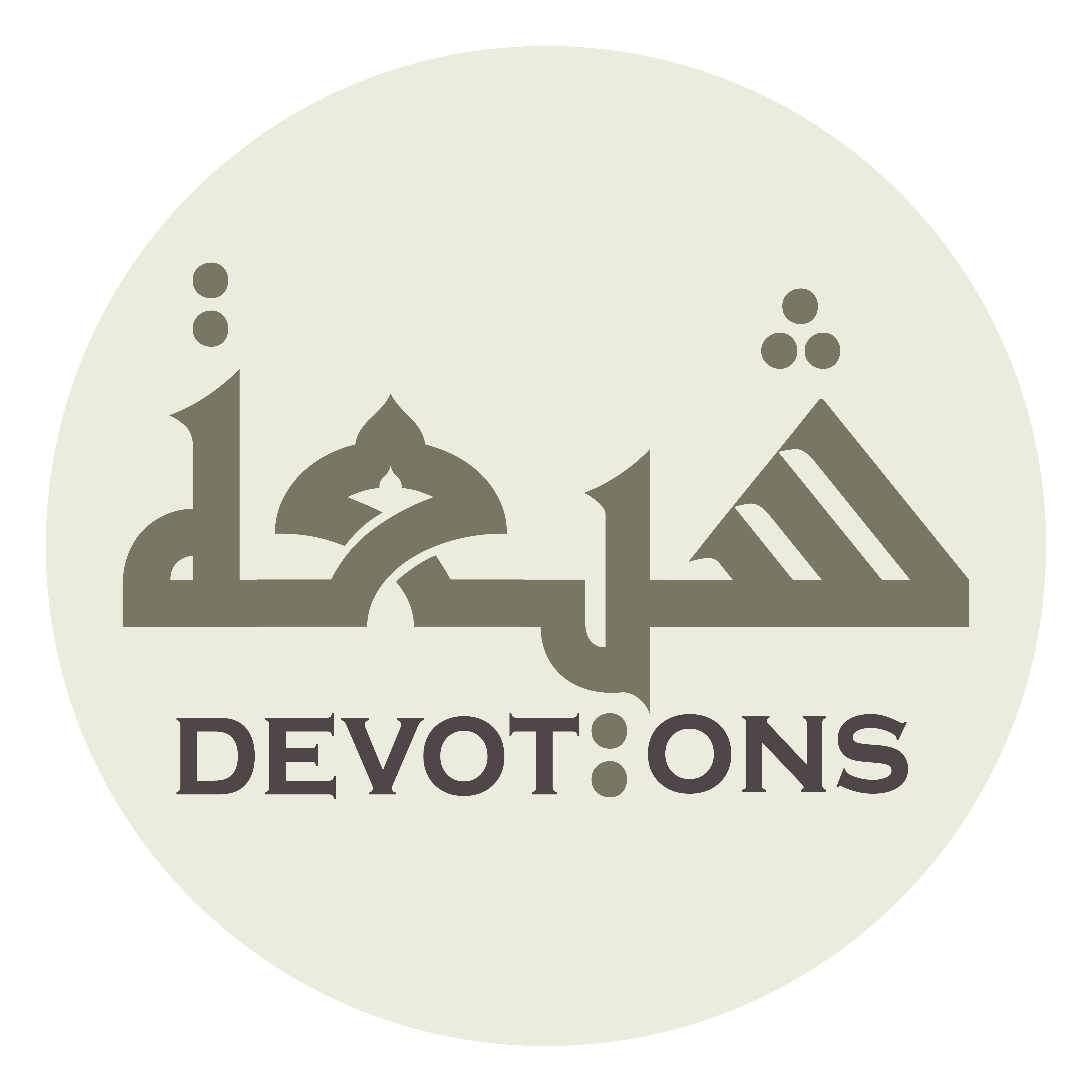 وَ أَصْلِحْ لِيْ عَافِيَتَكَ، وَ لَا تُفَرِّقْ بَيْنِيْ وَ بَيْنَ عَافِيَتِكَ

wa aṣliḥ lī `āfiyatak, wa lā tufarriq baynī wa bayna `āfiyatik

set Your well-being right for me, and separate me not from Your well-being
Dua 23 - Sahifat Sajjadiyyah
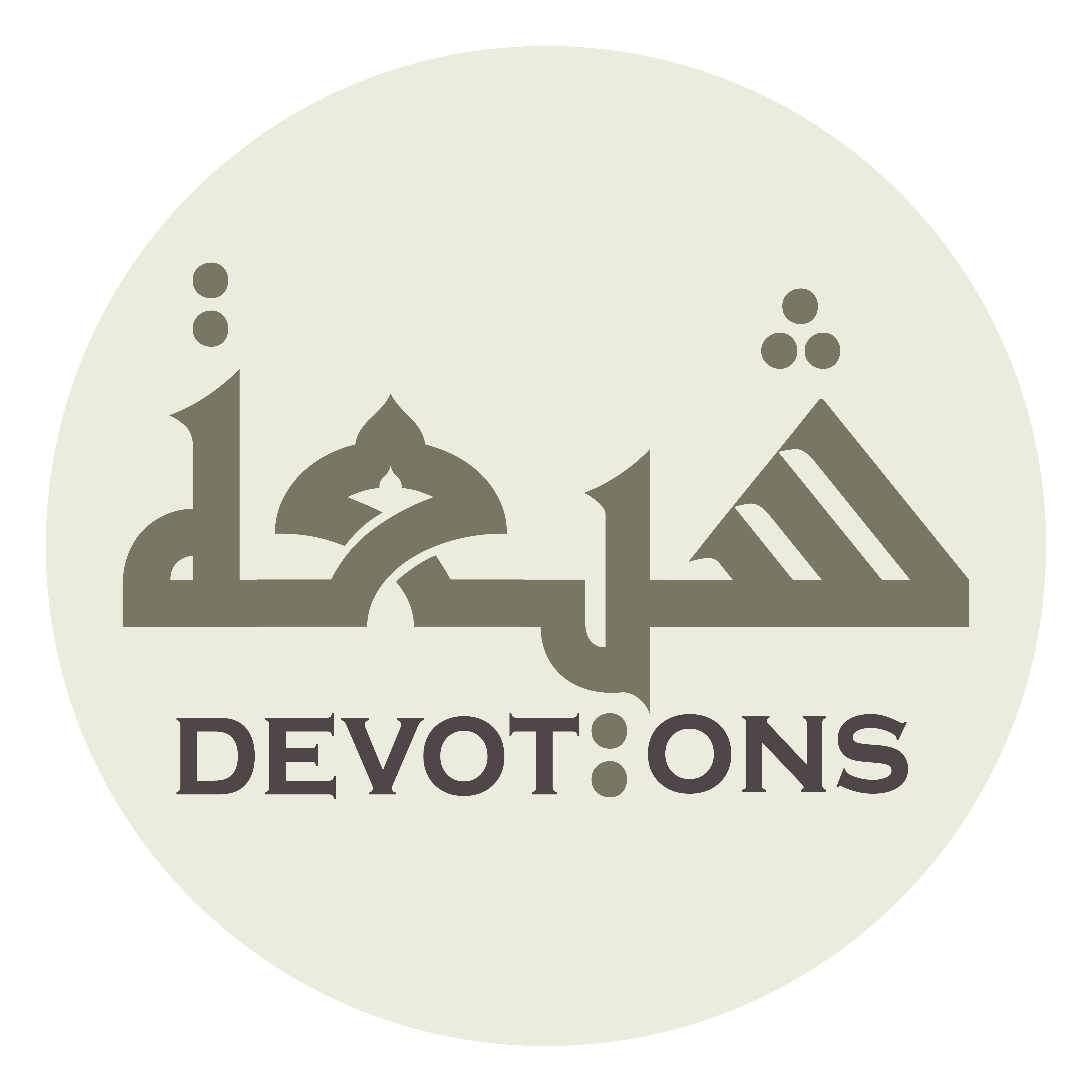 ْفِيْ الدُّنْيَا وَ الْآخِرَةِ

fid dunyā wal-ākhirah

in this world and the next!
Dua 23 - Sahifat Sajjadiyyah
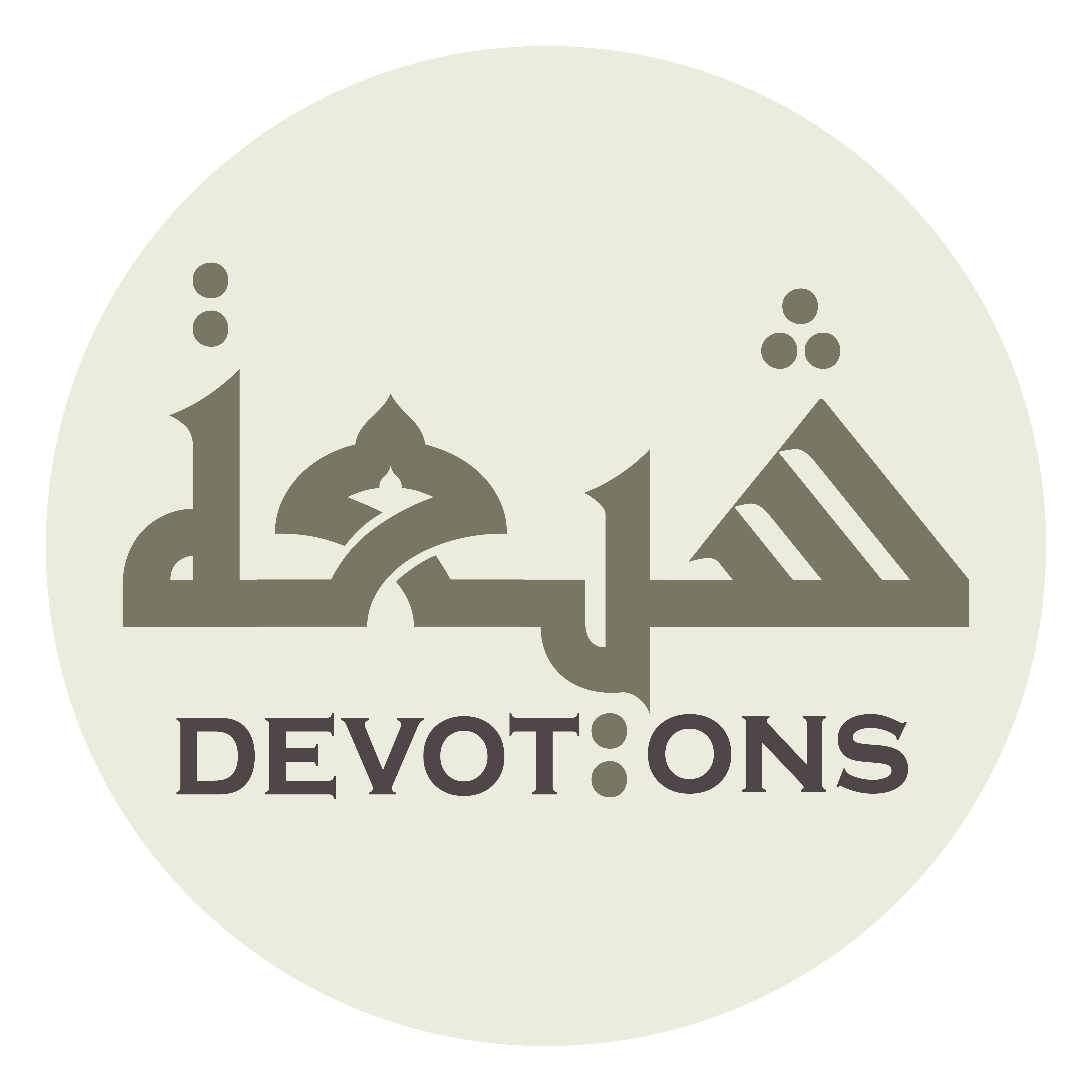 اَللَّهُمَّ صَلِّ عَلَى مُحَمَّدٍ وَ آلِهِ

allāhumma ṣalli `alā muḥammadin wa-ālih

O God, bless Muhammad and his Household
Dua 23 - Sahifat Sajjadiyyah
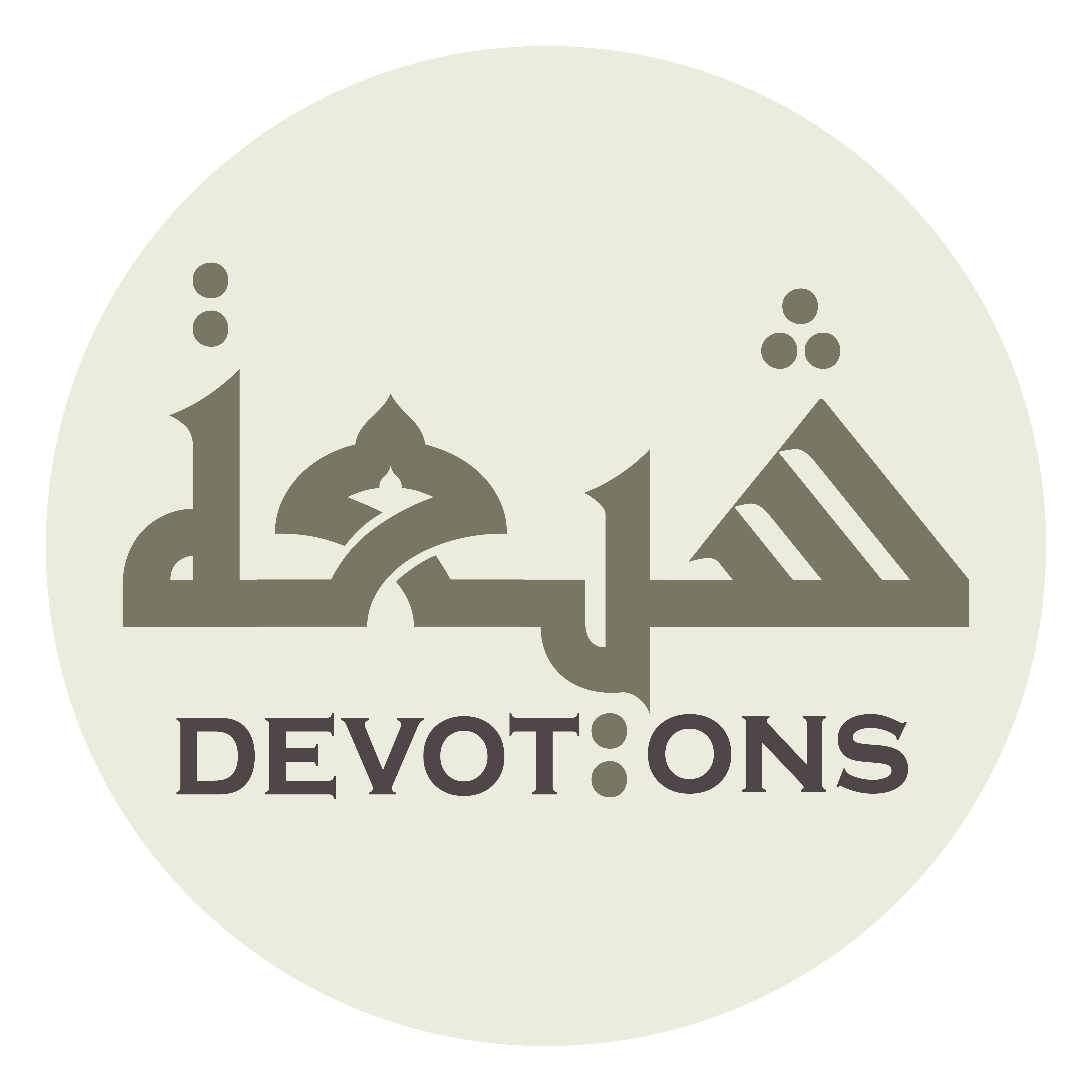 وَ عَافِنِيْ عَافِيَةً كَافِيَةً شَافِيَةً عَالِيَةً نَامِيَةً

wa `āfinī `āfiyatan kāfiyatan shāfiyatan `āliyatan nāmiyah

and make me well with a well-being sufficient, healing, sublime, growing,
Dua 23 - Sahifat Sajjadiyyah
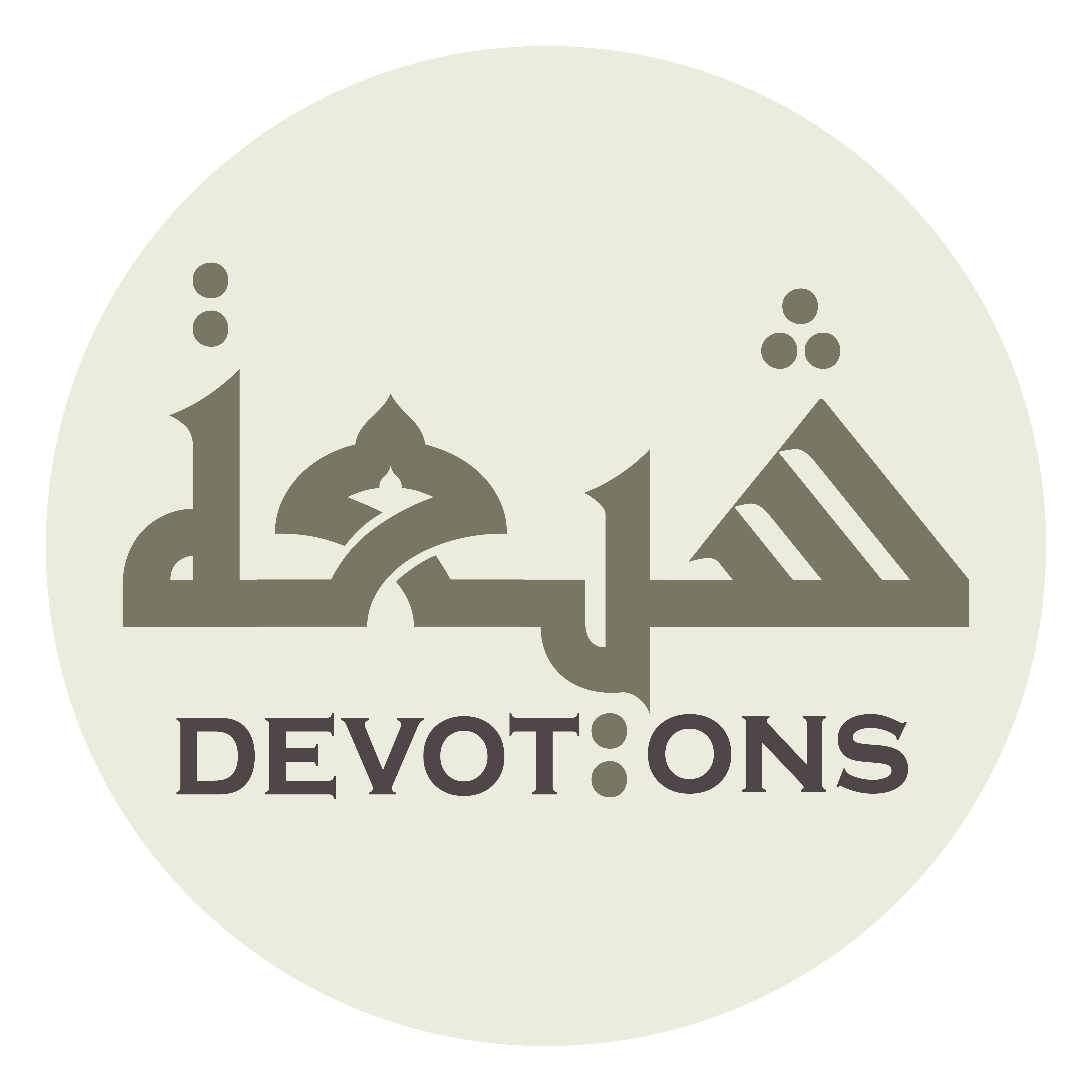 عَافِيَةً تُوَلِّدُ فِيْ بَدَنِيْ الْعَافِيَةَ

`āfiyatan tuwallidu fī badanil `āfiyah

a well-being that will give birth to well-being in my body,
Dua 23 - Sahifat Sajjadiyyah
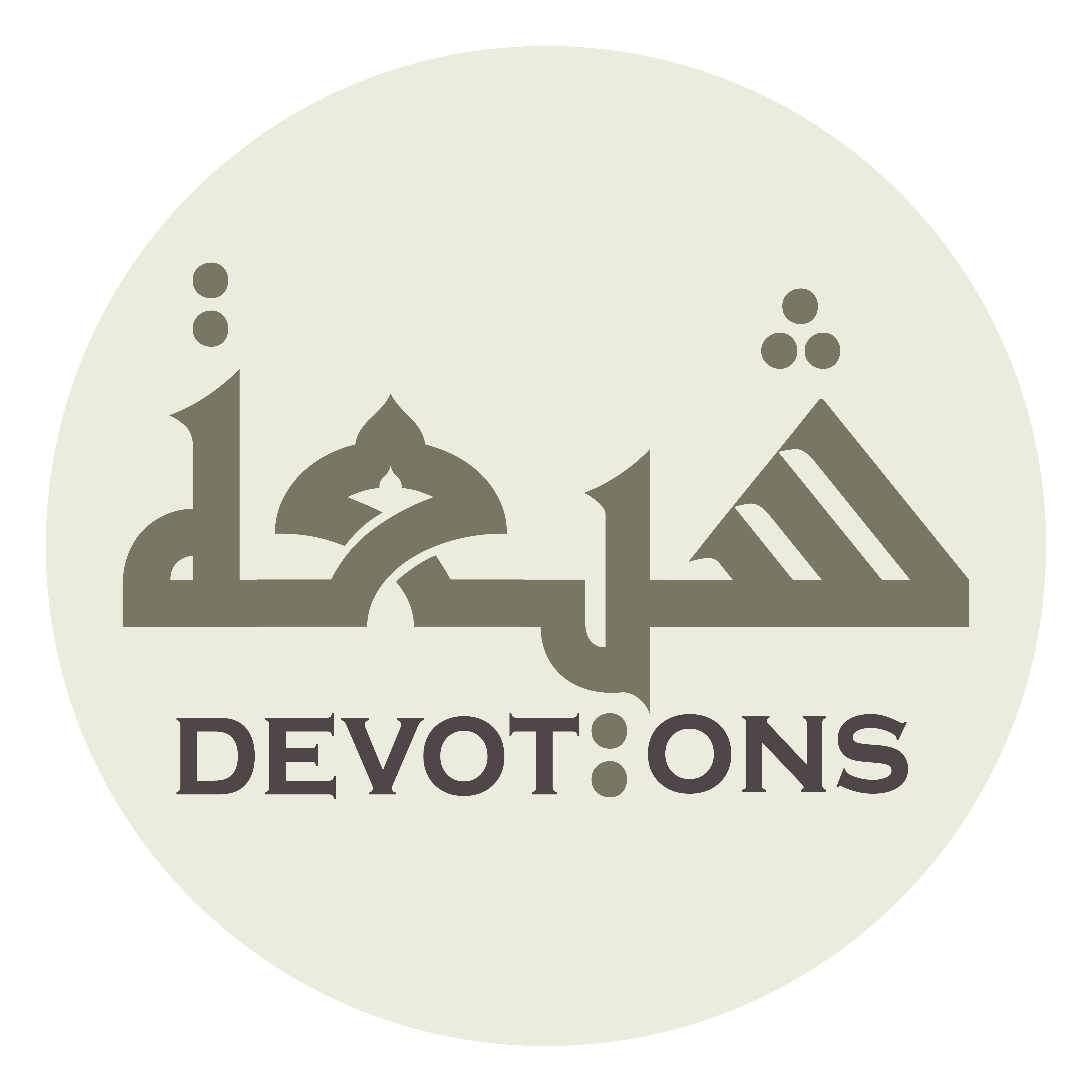 عَافِيَةَ الدُّنْيَا وَ الْآخِرَةِ

`āfiyatad dunyā wal-ākhirah

a well-being in this world and the next!
Dua 23 - Sahifat Sajjadiyyah
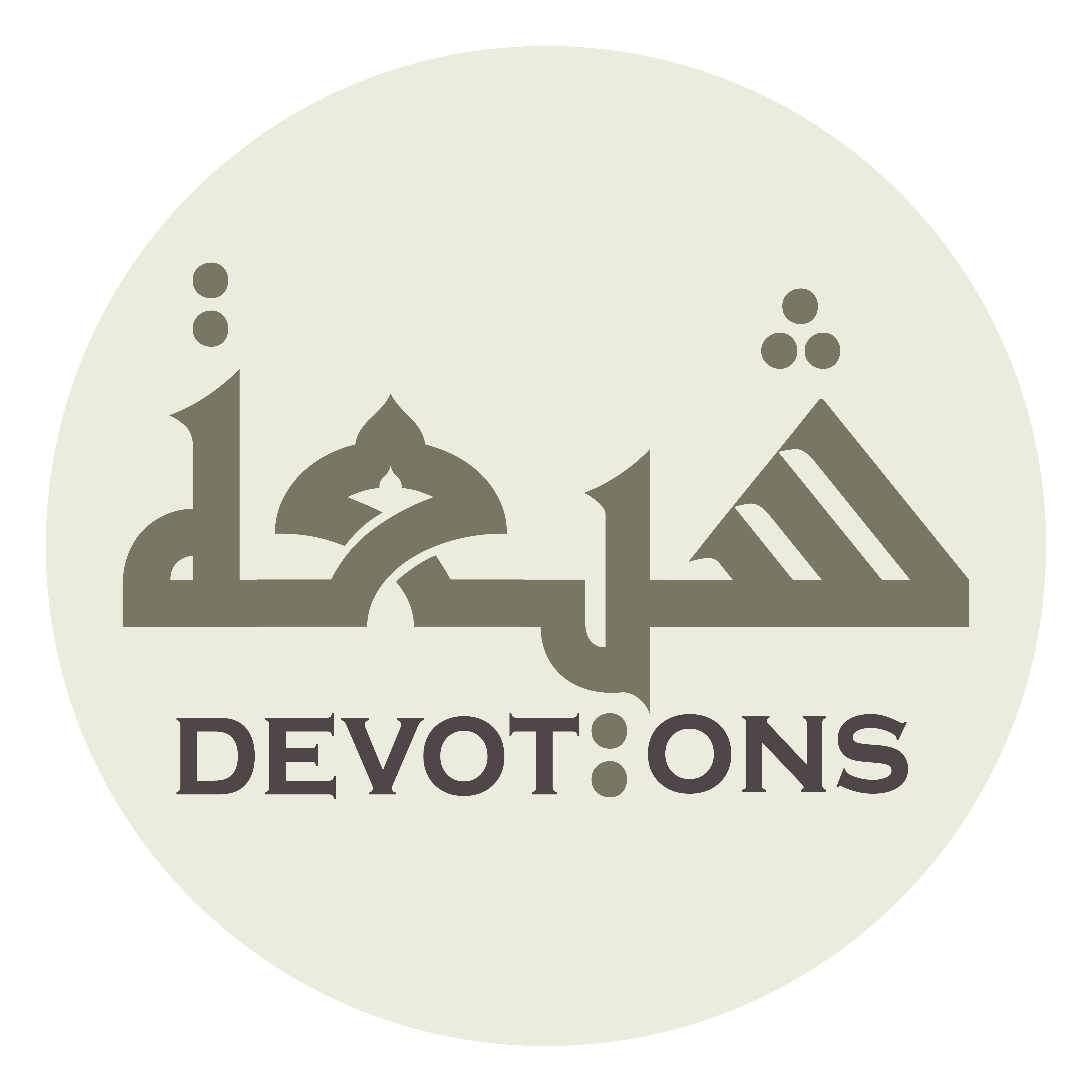 وَ امْنُنْ عَلَيَّ بِالصِّحَّةِ وَ الْأَمْنِ وَ السَّلَامَةِ فِيْ دِينِيْ وَ بَدَنِي

wamnun `alayya biṣṣiḥḥati wal amni was salāmati fī dīnī wa badanī

Oblige me through health, security, and safety in my religion and body,
Dua 23 - Sahifat Sajjadiyyah
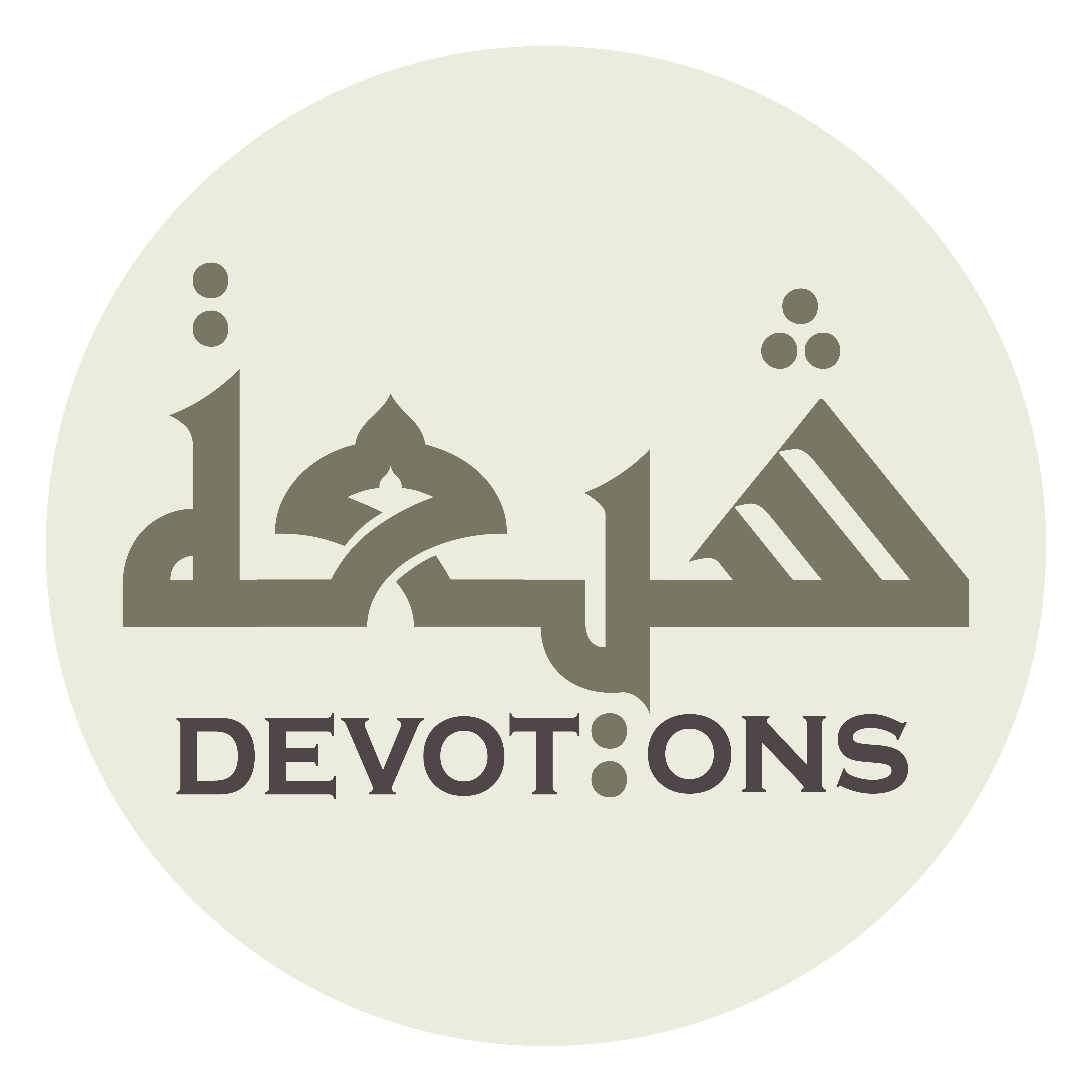 وَ الْبَصِيرَةِ فِيْ قَلْبِيْ، وَ النَّفَاذِ فِيْ أُمُورِيْ، وَ الْخَشْيَةِ لَكَ

wal baṣīrati fī qalbī, wan nafādhi fī umūrī, wal khashyati lak

insight in my heart, penetration in my affairs, dread of You,
Dua 23 - Sahifat Sajjadiyyah
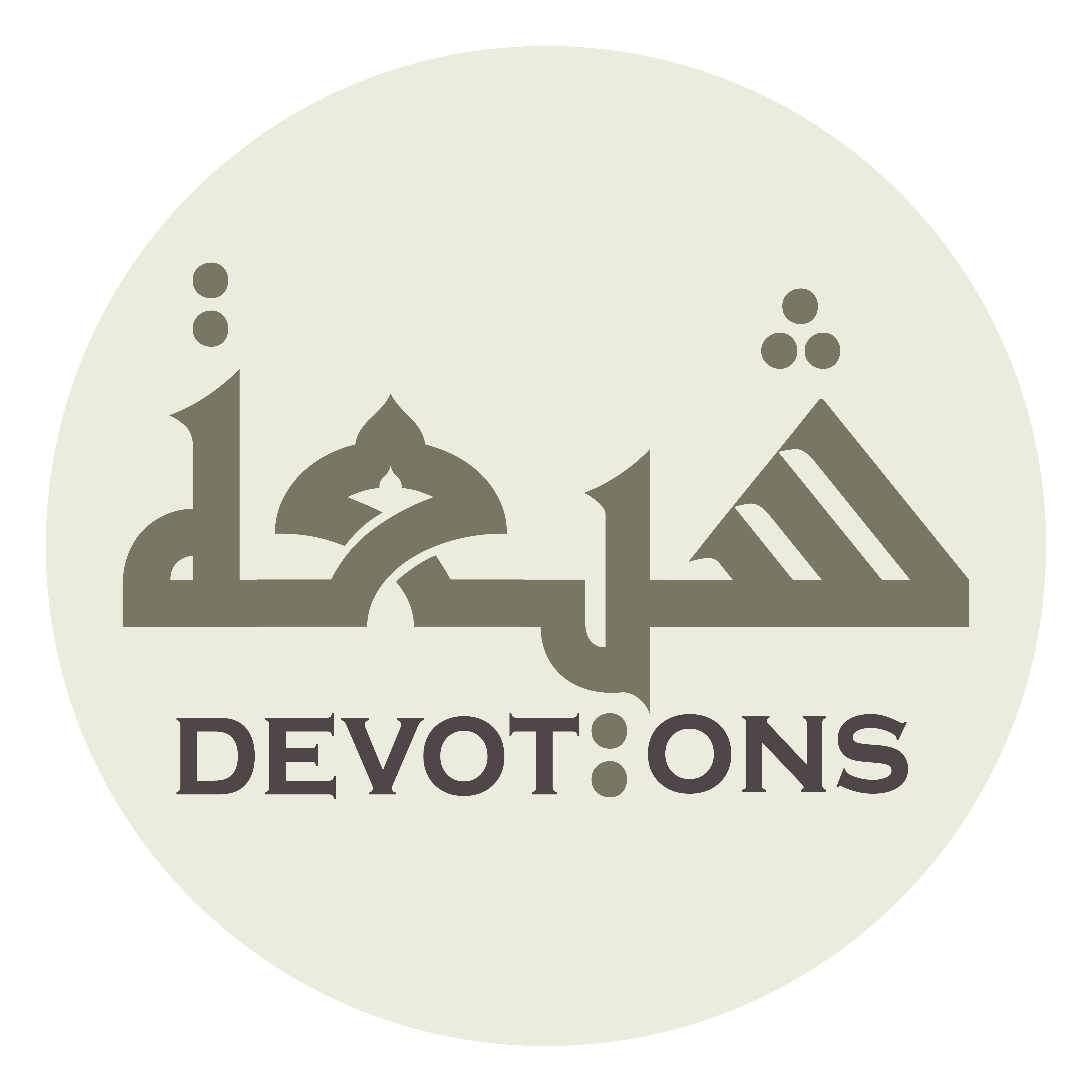 وَ الْخَوْفِ مِنْكَ، وَ الْقُوَّةِ عَلَى مَا أَمَرْتَنِيْ بِهِ مِنْ طَاعَتِكَ

wal khawfi mink, wal quwwati `alā mā amar-tanī bihi min ṭā`atik

fear of You, strength for the obedience which You hast commanded for me,
Dua 23 - Sahifat Sajjadiyyah
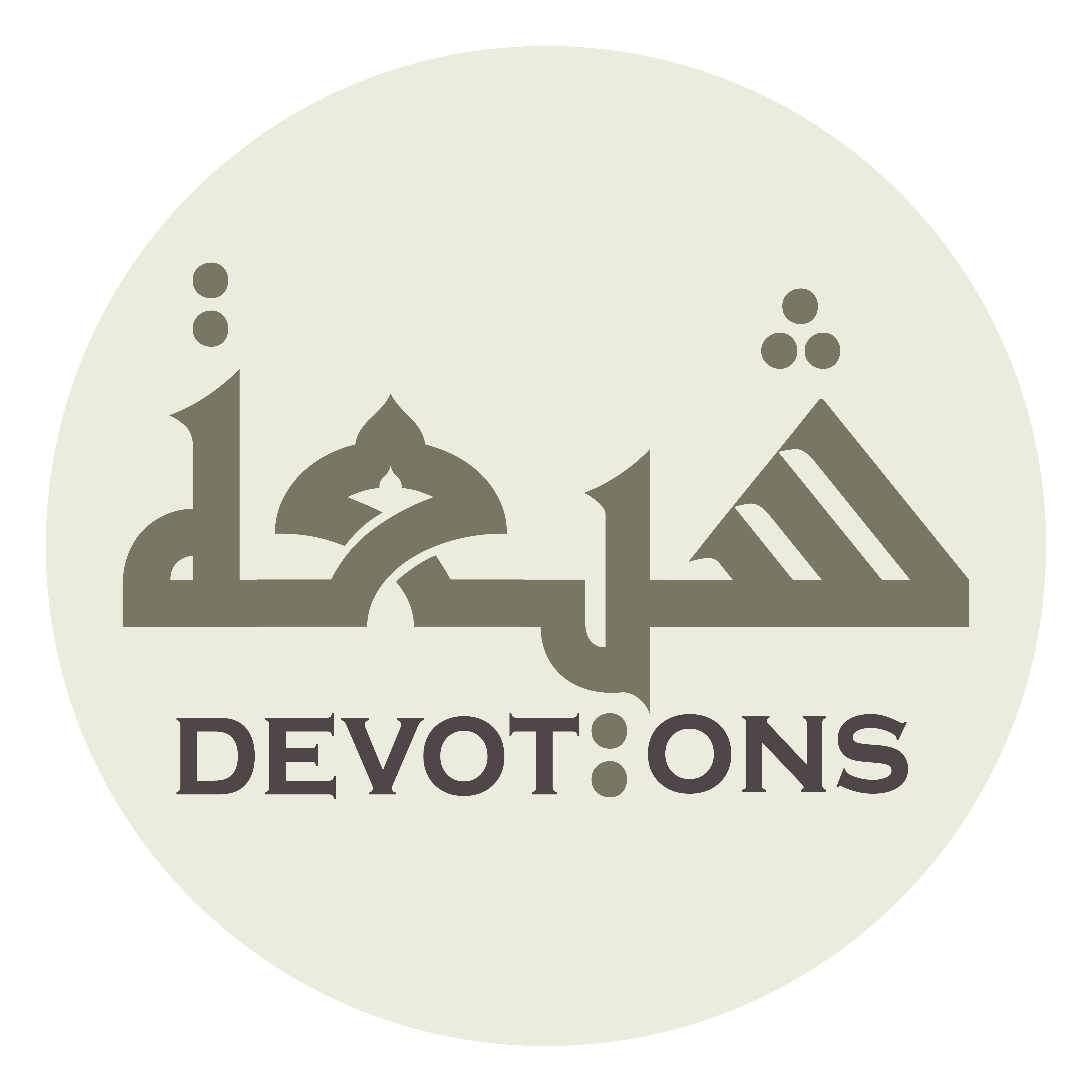 وَ الِاجْتِنَابِ لِمَا نَهَيْتَنِيْ عَنْهُ مِنْ مَعْصِيَتِكَ

wal ijtinābi limā nahaytanī `anhu min ma`ṣiyatik

and avoidance of the disobedience which You hast prohibited for me!
Dua 23 - Sahifat Sajjadiyyah
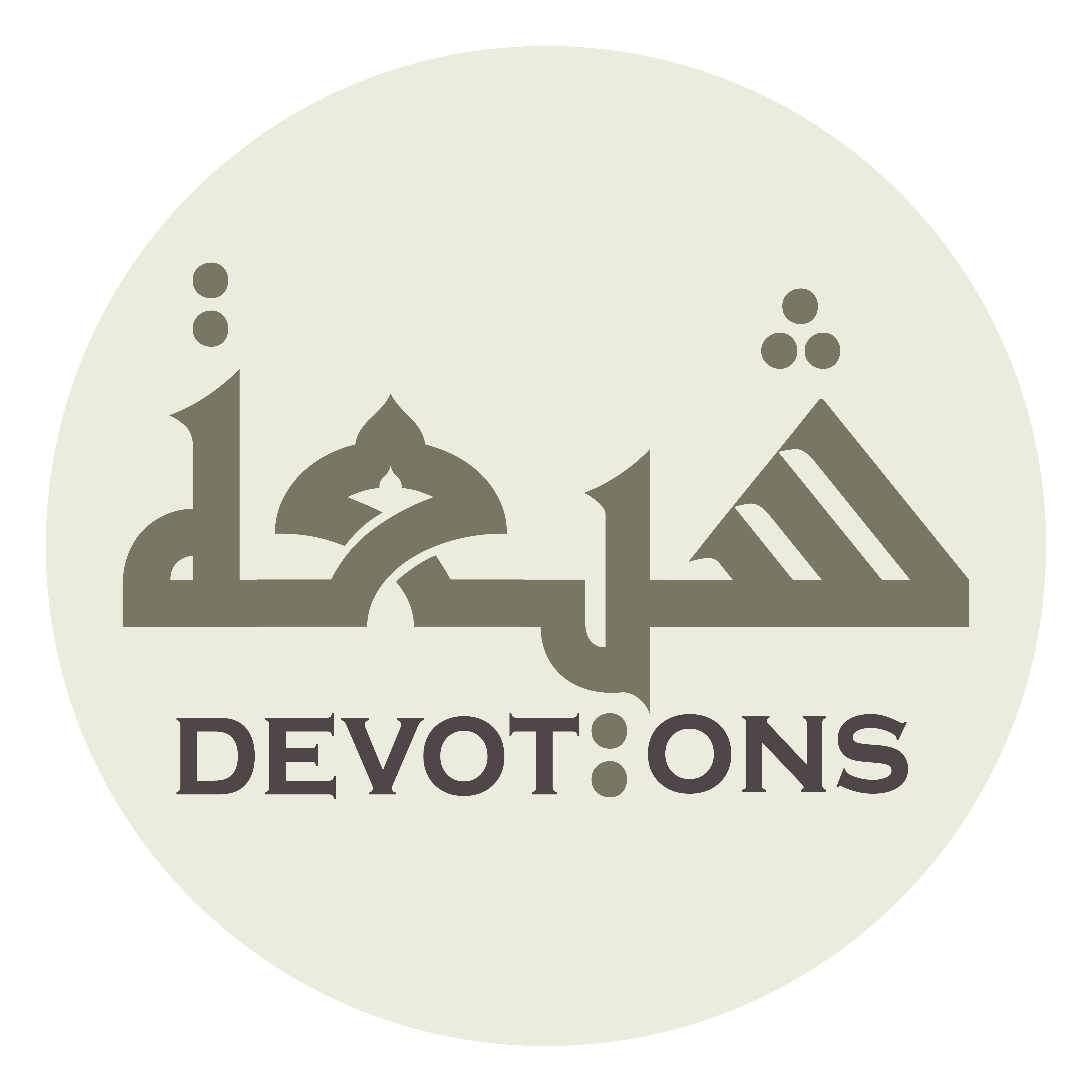 اَللَّهُمَّ وَ امْنُنْ عَلَيَّ بِالْحَجِّ وَ الْعُمْرَةِ

allāhumma wamnun `alayya bil ḥajji wal `umrah

O God, oblige me through the hajj, the umra,
Dua 23 - Sahifat Sajjadiyyah
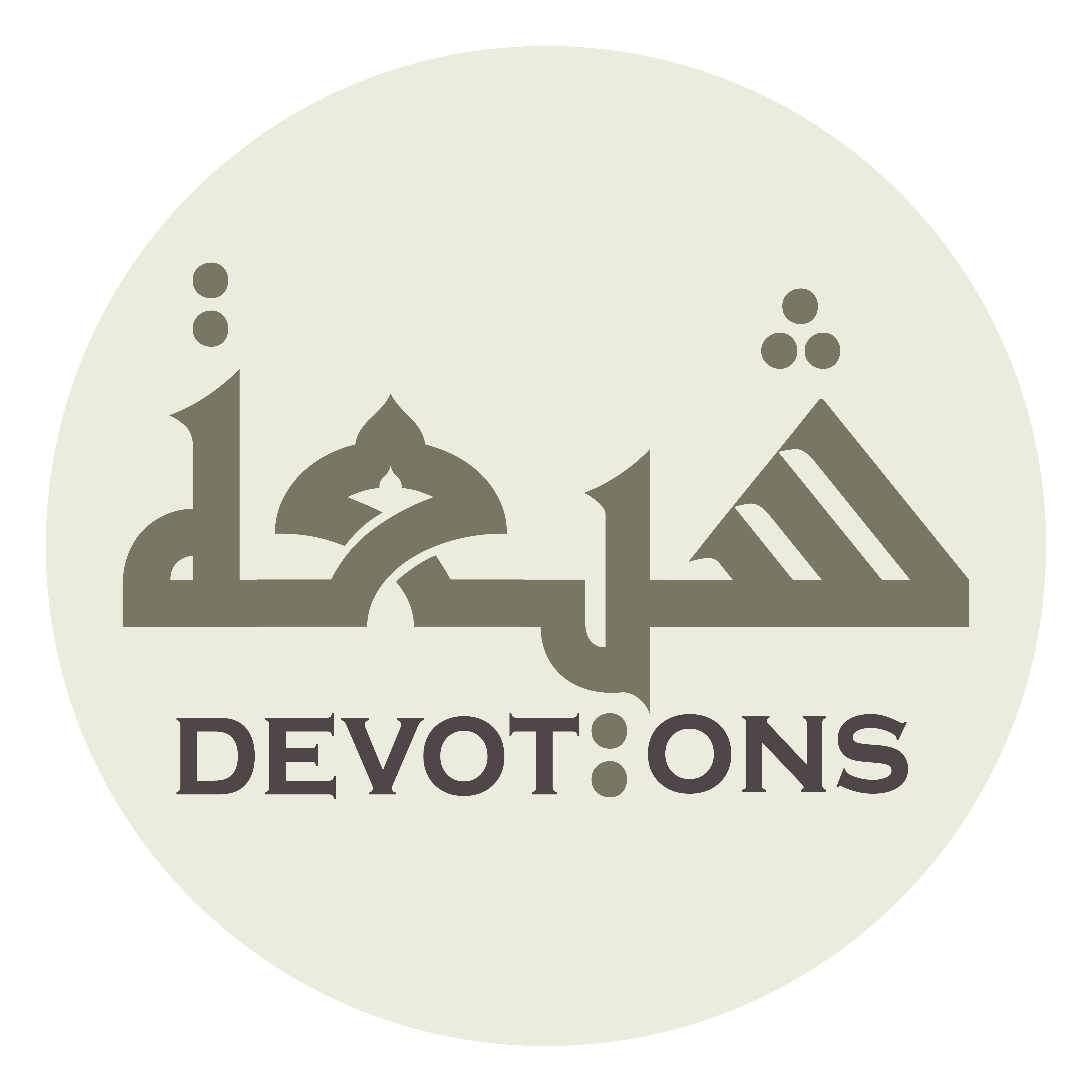 وَ زِيَارَةِ قَبْرِ رَسُولِكَ، صَلَوَاتُكَ عَلَيْهِ

wa ziyārati qabri rasūlik, ṣalawātuka `alayh

and visiting the graves of Your Messenger (Your blessings,
Dua 23 - Sahifat Sajjadiyyah
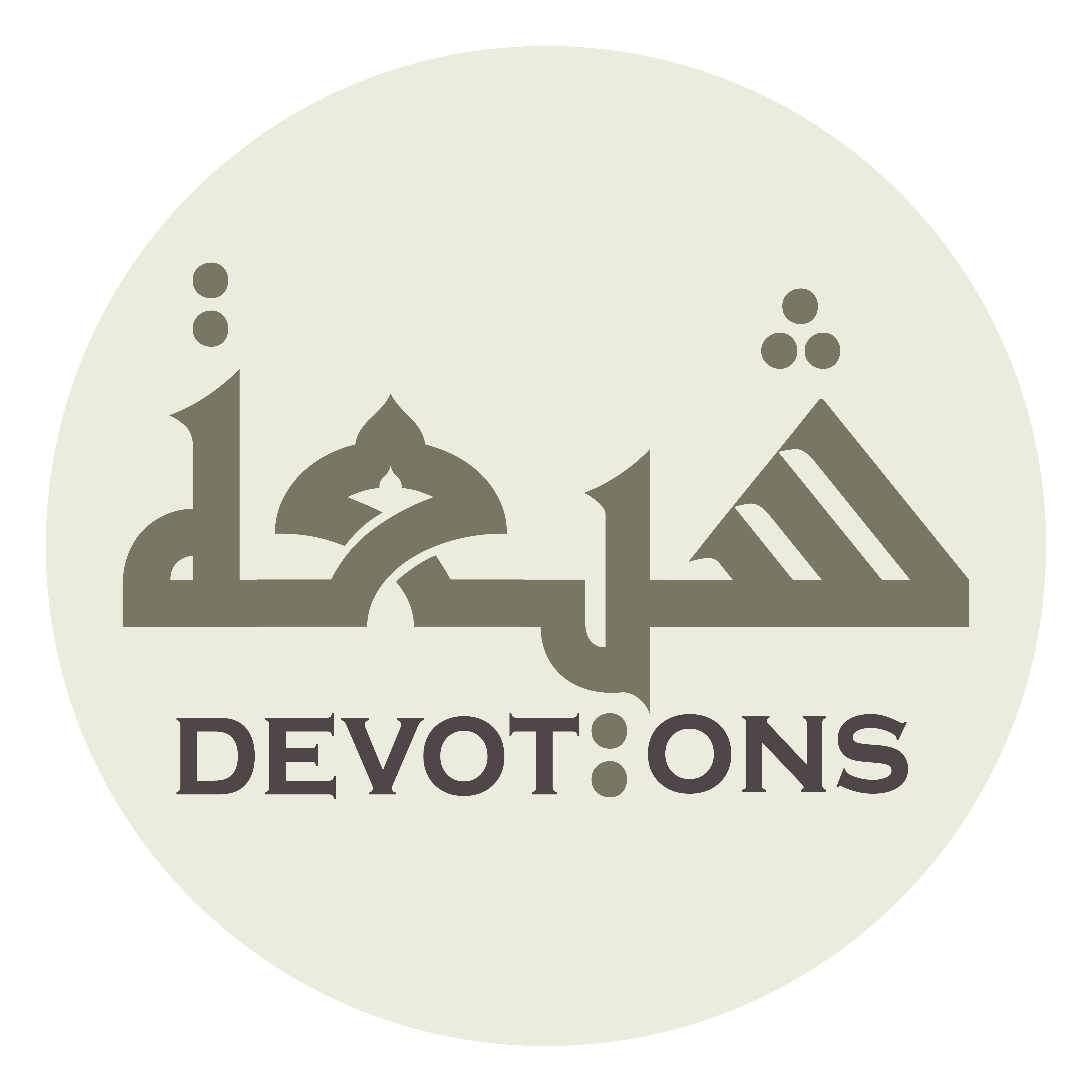 وَ رَحْمَتُكَ وَ بَرَكَاتُكَ عَلَيْهِ وَ عَلَى آلِهِ

wa raḥmatuka wa barakātuka `alayhi wa `alā-ālih

mercy, and benedictions upon him and upon his Household)
Dua 23 - Sahifat Sajjadiyyah
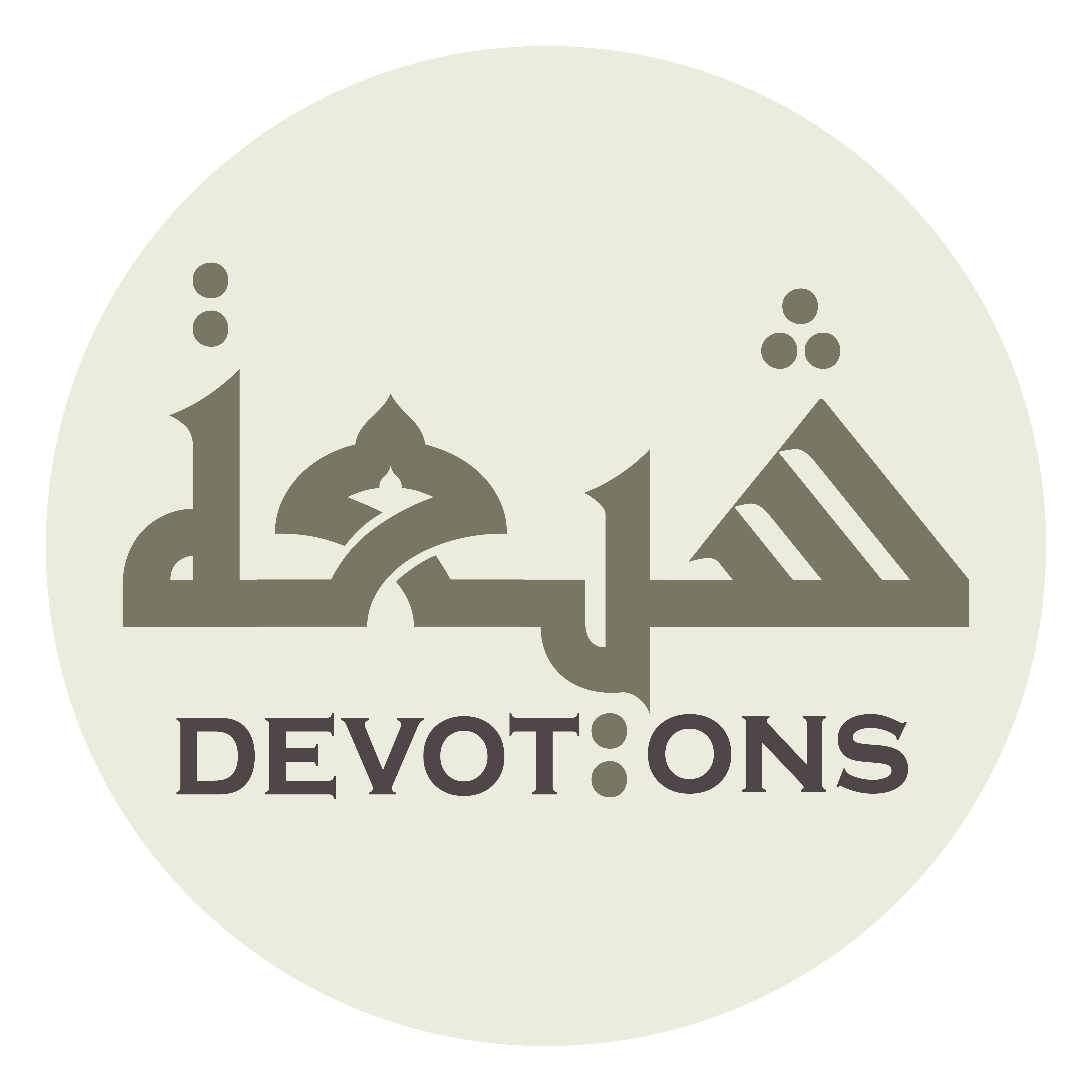 وَ آلِ رَسُولِكَ عَلَيْهِمُ السَّلَامُ أَبَدًا مَا أَبْقَيْتَنِي

wa-āli rasūlika `alayhimus salāmu abadan mā abqaytanī

and the Household of Your Messenger (upon them be peace) for as long as You causest me to live,
Dua 23 - Sahifat Sajjadiyyah
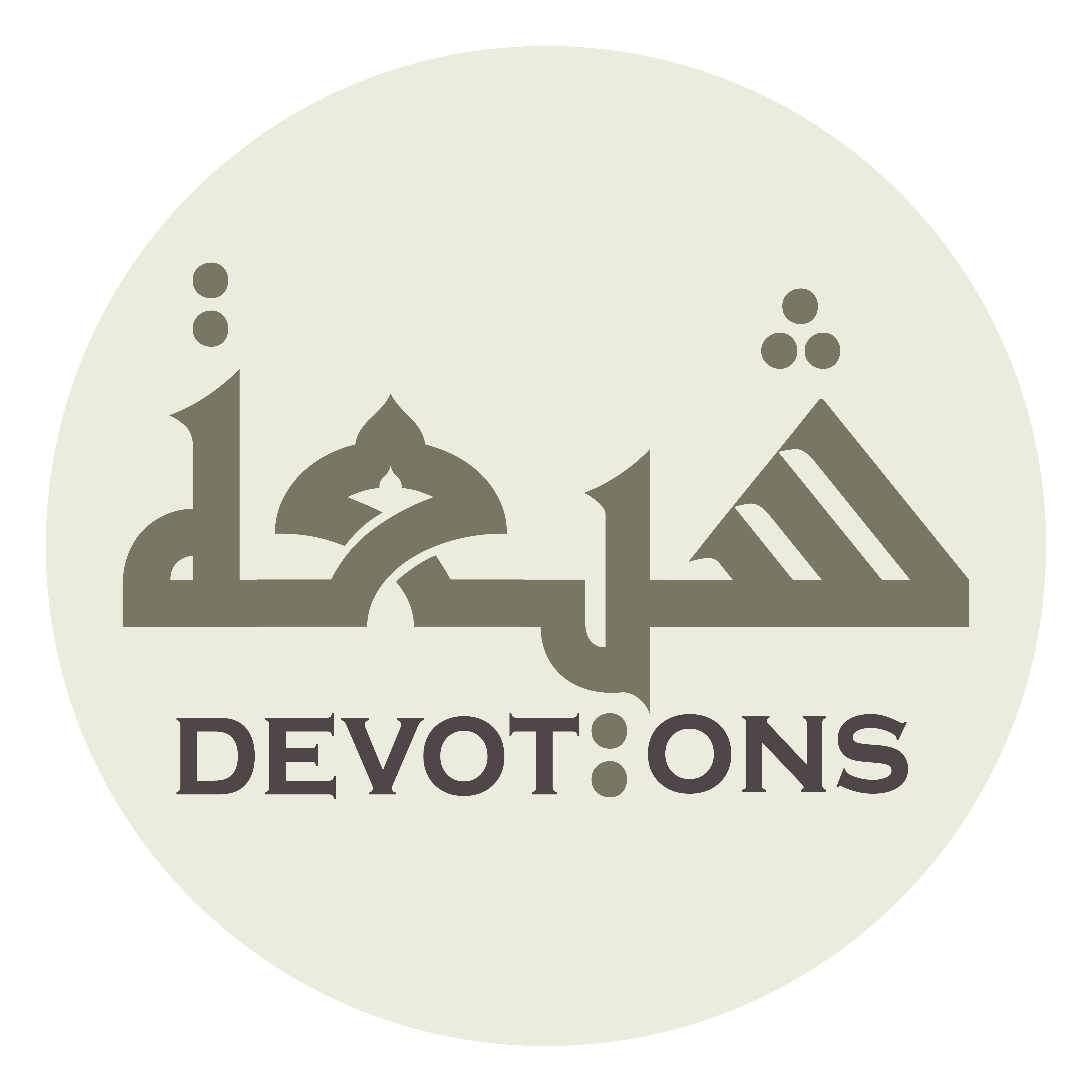 ْفِيْ عَامِيْ هَذَا وَ فِيْ كُلِّ عَامٍ

fī `āmī hadhā wa fī kulli `ām

in this year of mine and in every year,
Dua 23 - Sahifat Sajjadiyyah
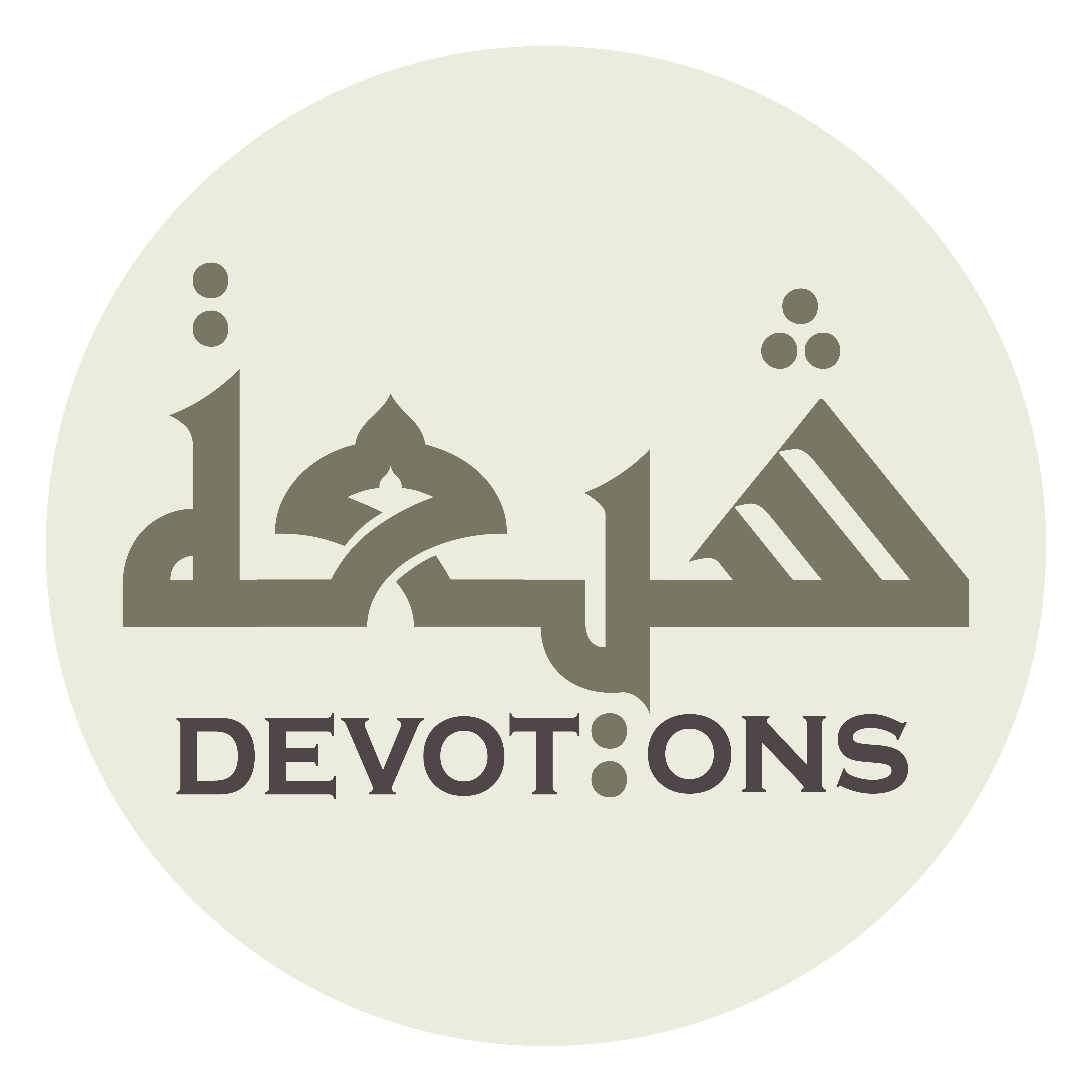 وَ اجْعَلْ ذٰلِكَ مَقْبُولًا مَشْكُورًا، مَذْكُورًا لَدَيْكَ

waj`al dhālika maqbūlan mashkūrā, madhkūran ladayk

and make that accepted, thanked, and mentioned before You
Dua 23 - Sahifat Sajjadiyyah
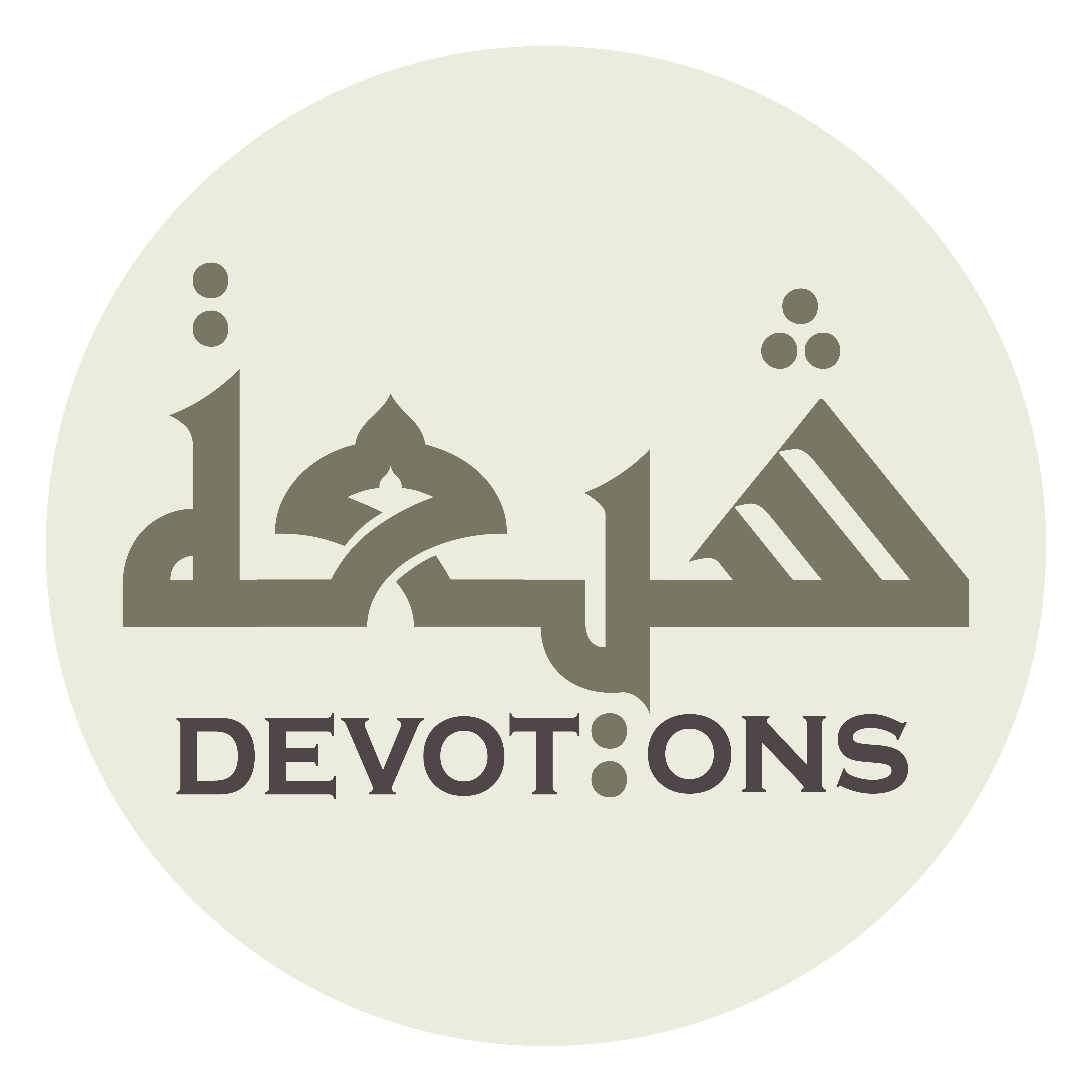 مَذْخُورًا عِنْدَكَ

madhkhūran `indak

and stored away with You!
Dua 23 - Sahifat Sajjadiyyah
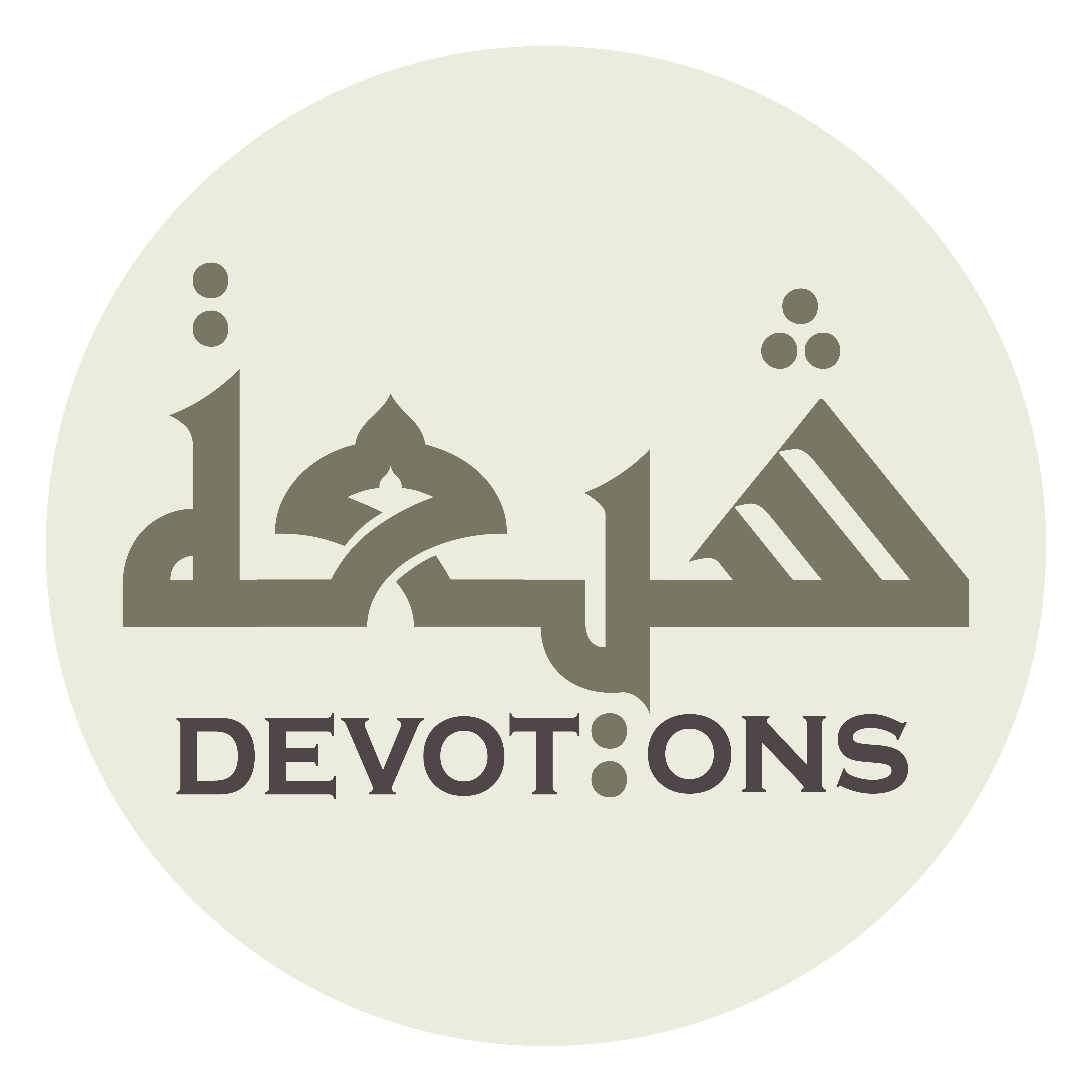 وَ أَنْطِقْ بِحَمْدِكَ وَ شُكْرِكَ وَ ذِكْرِكَ وَ حُسْنِ الثَّنَاءِ عَلَيْكَ لِسَانِي

wa anṭiq biḥamdika wa shukrika wa dhikrika wa ḥusnith thanā-i `alayka lisānī

Make my tongue utter Your praise, Your thanksgiving, Your remembrance, and Your excellent laudation,
Dua 23 - Sahifat Sajjadiyyah
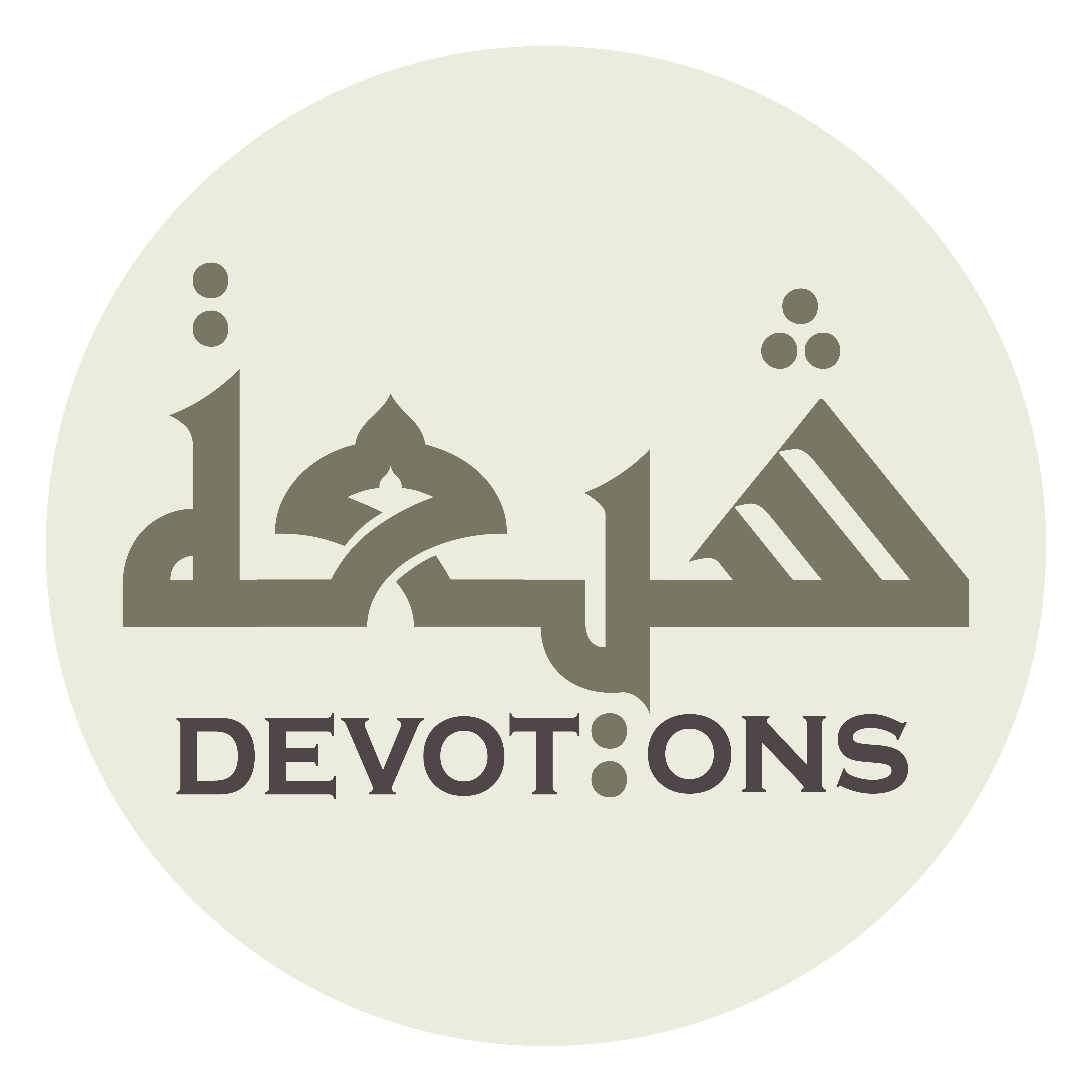 وَ اشْرَحْ لِمَرَاشِدِ دِينِكَ قَلْبِي

washraḥ limarāshidi dīnika qalbī

and expand my heart toward the right goals of Your religion!
Dua 23 - Sahifat Sajjadiyyah
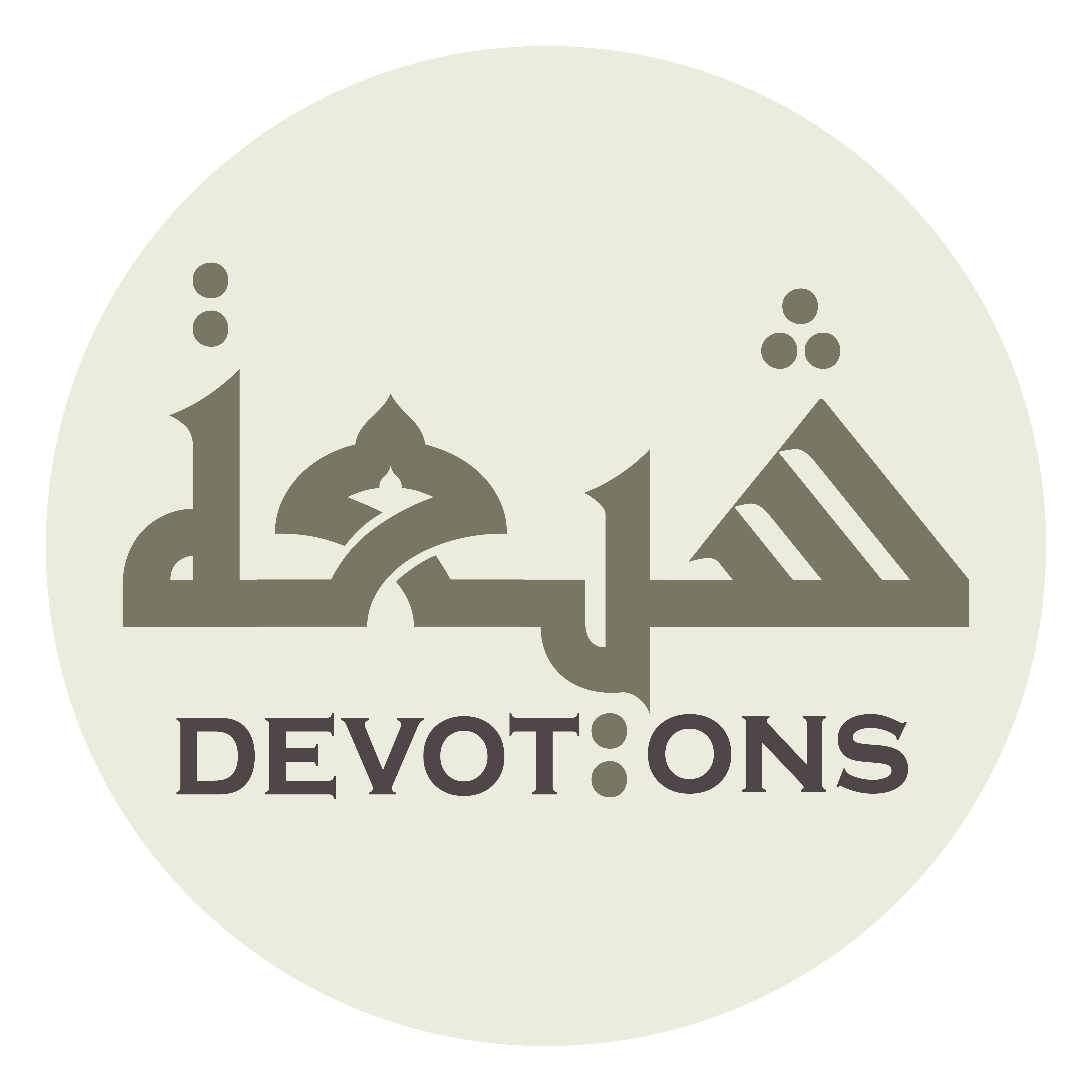 وَ أَعِذْنِيْ وَ ذُرِّيَّتِيْ مِنَ الشَّيْطَانِ الرَّجِيمِ

wa a`idhnī wa dhurriyyatī minash shayṭānir rajīm

Give me and my progeny refuge from the accursed Satan,
Dua 23 - Sahifat Sajjadiyyah
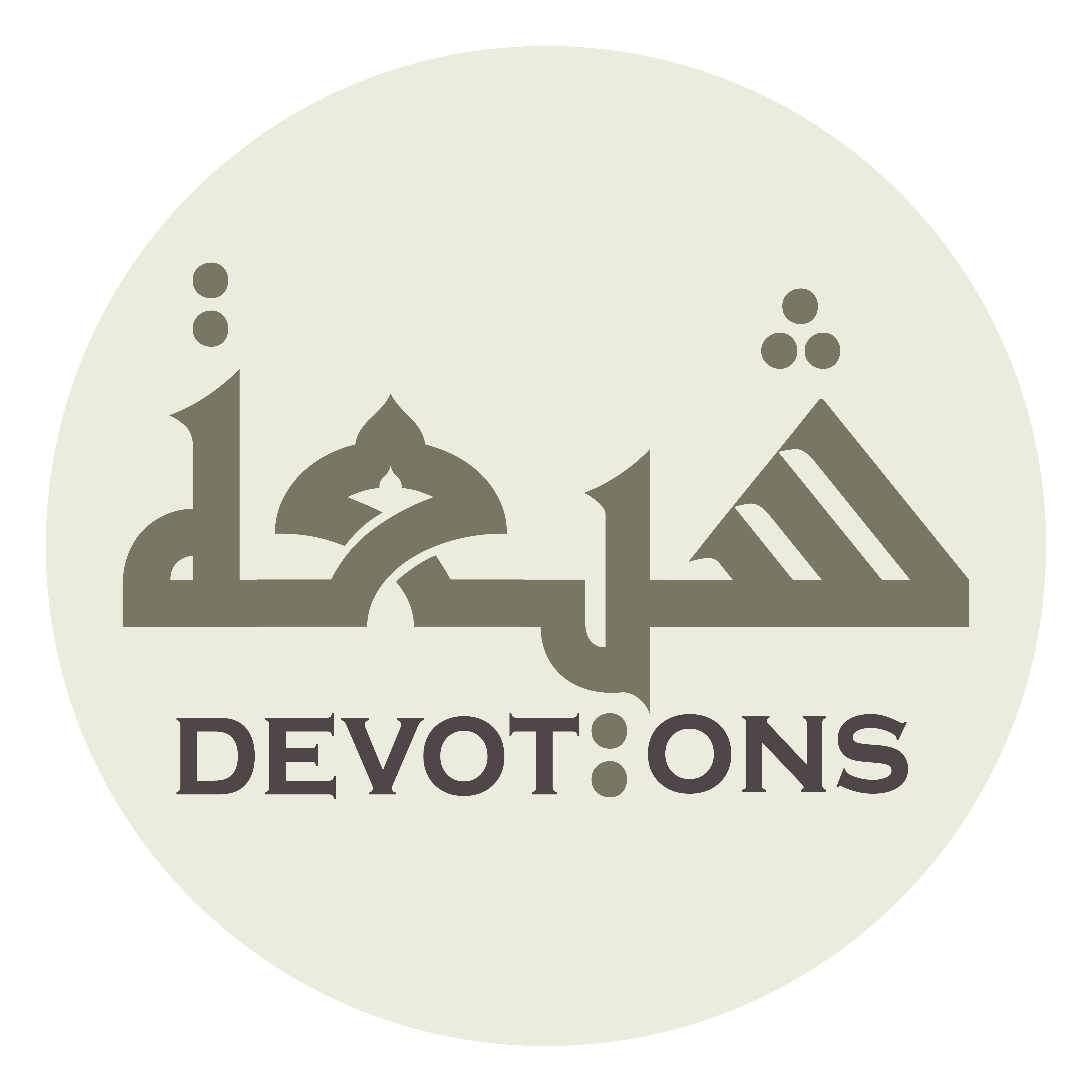 وَ مِنْ شَرِّ السَّامَّةِ وَ الْهَامَّةِ و الْعَامَّةِ وَ اللَّامَّةِ

wa min sharris sāmmati wal hāmmati wul `āmmati wal lāmmah

the evil of venomous vermin, threatening pests, swarming crowds, and evil eyes,
Dua 23 - Sahifat Sajjadiyyah
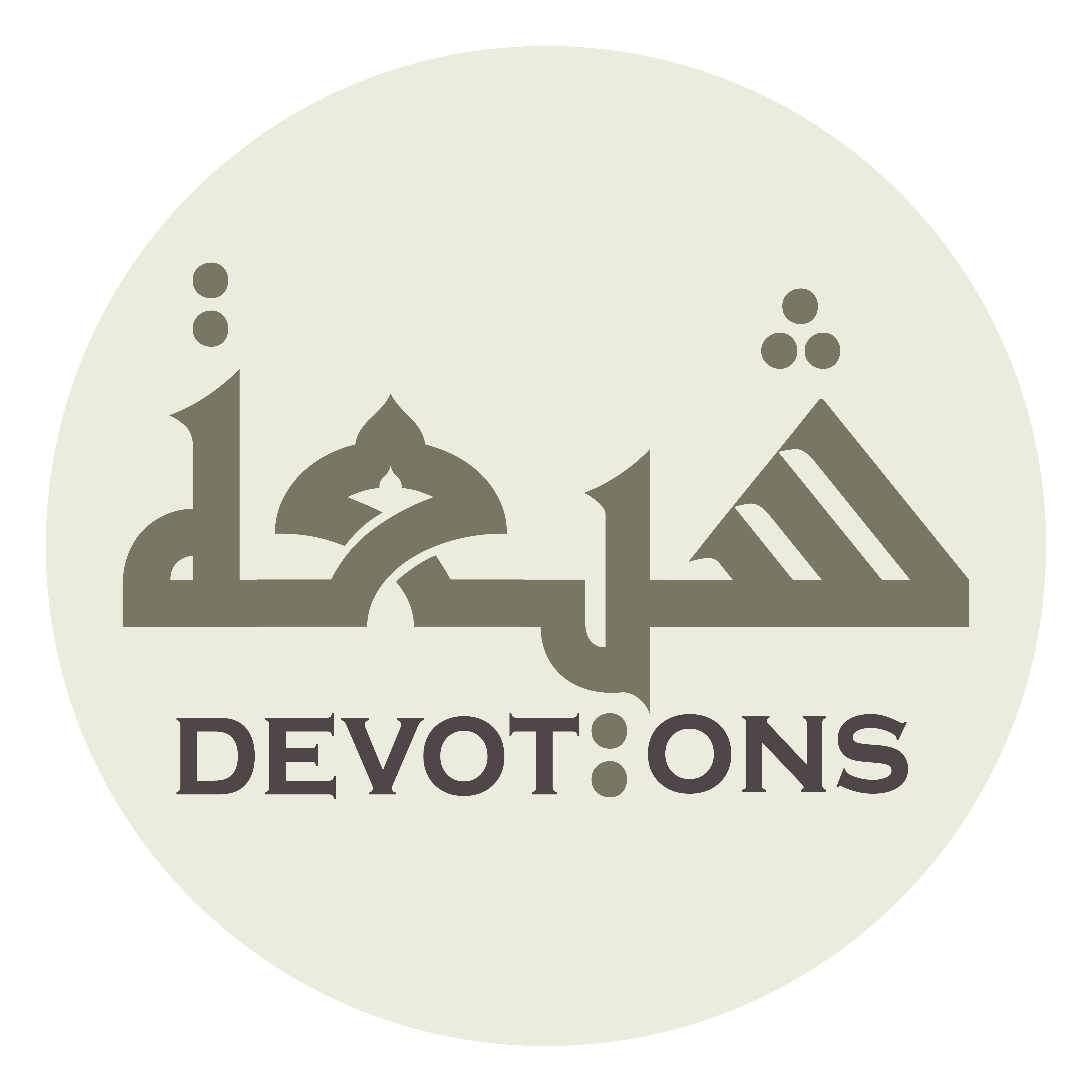 وَ مِنْ شَرِّ كُلِّ شَيْطَانٍ مَرِيدٍ

wa min sharri kulli shayṭānin marīd

the evil of "every rebel satan" (22:3],
Dua 23 - Sahifat Sajjadiyyah
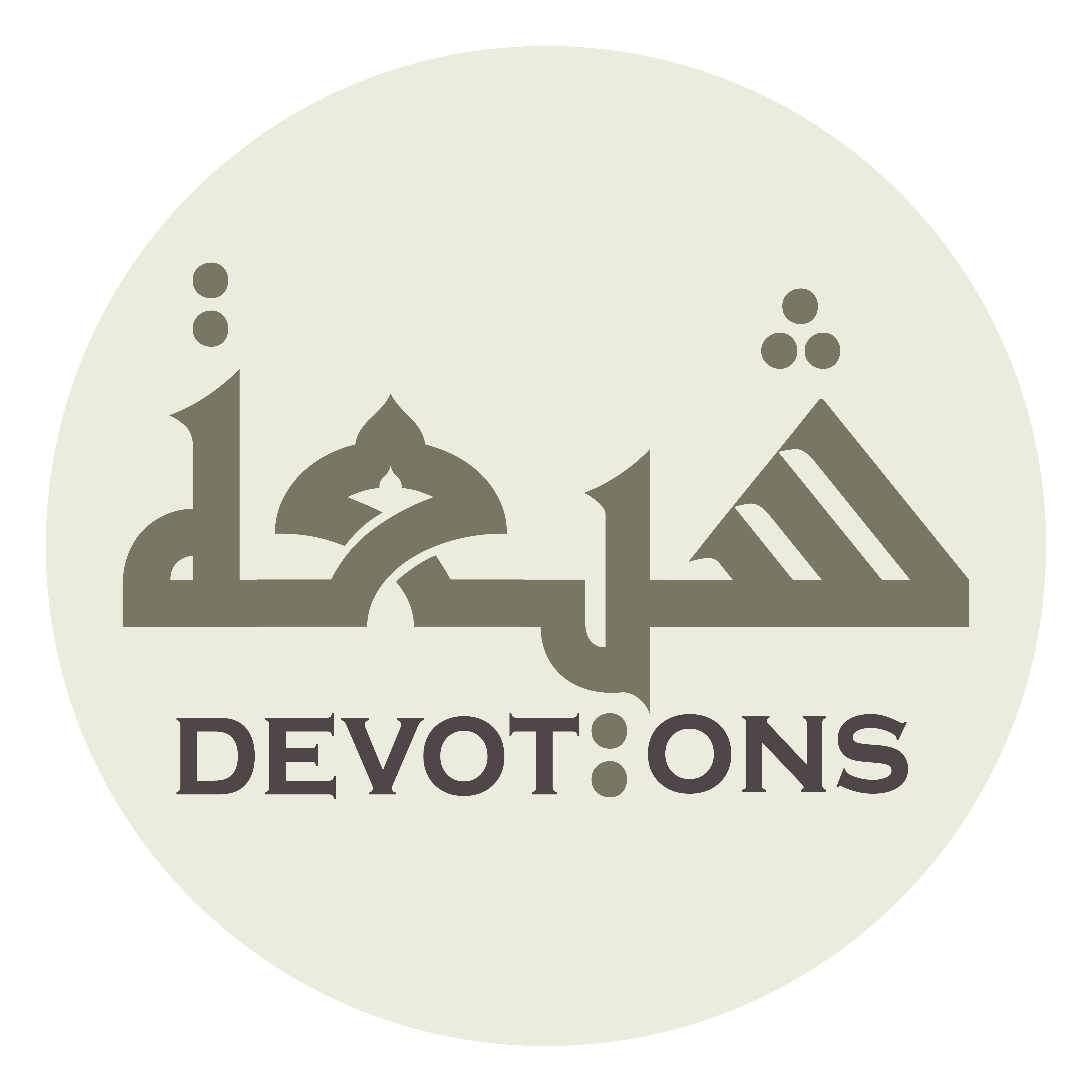 وَ مِنْ شَرِّ كُلِّ سُلْطَانٍ عَنِيدٍ

wa min sharri kulli sulṭānin `anīd

the evil of every refractory sovereign,
Dua 23 - Sahifat Sajjadiyyah
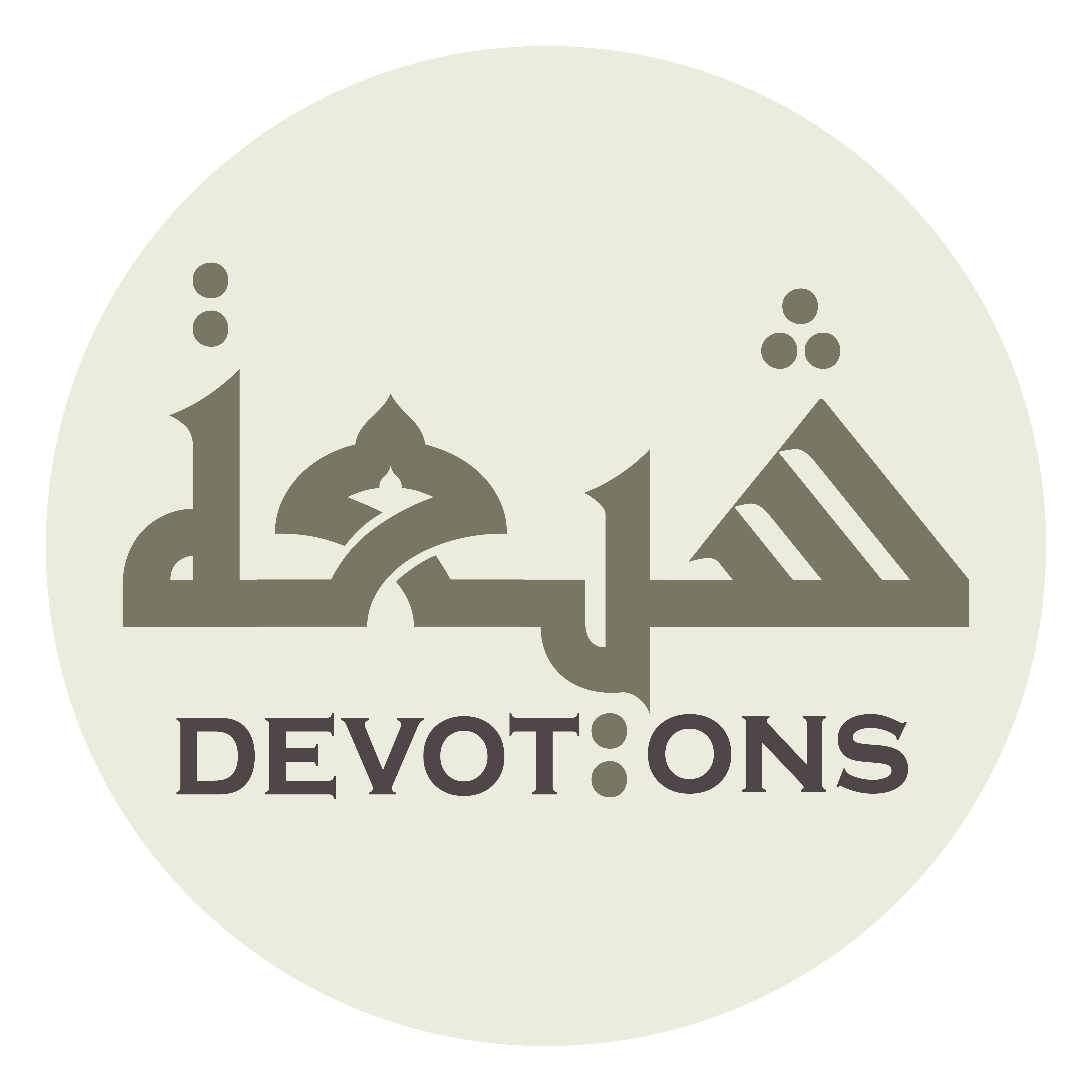 وَ مِنْ شَرِّ كُلِّ مُتْرَفٍ حَفِيدٍ

wa min sharri kulli mutrafin ḥafīd

the evil of everyone living in ease and served,
Dua 23 - Sahifat Sajjadiyyah
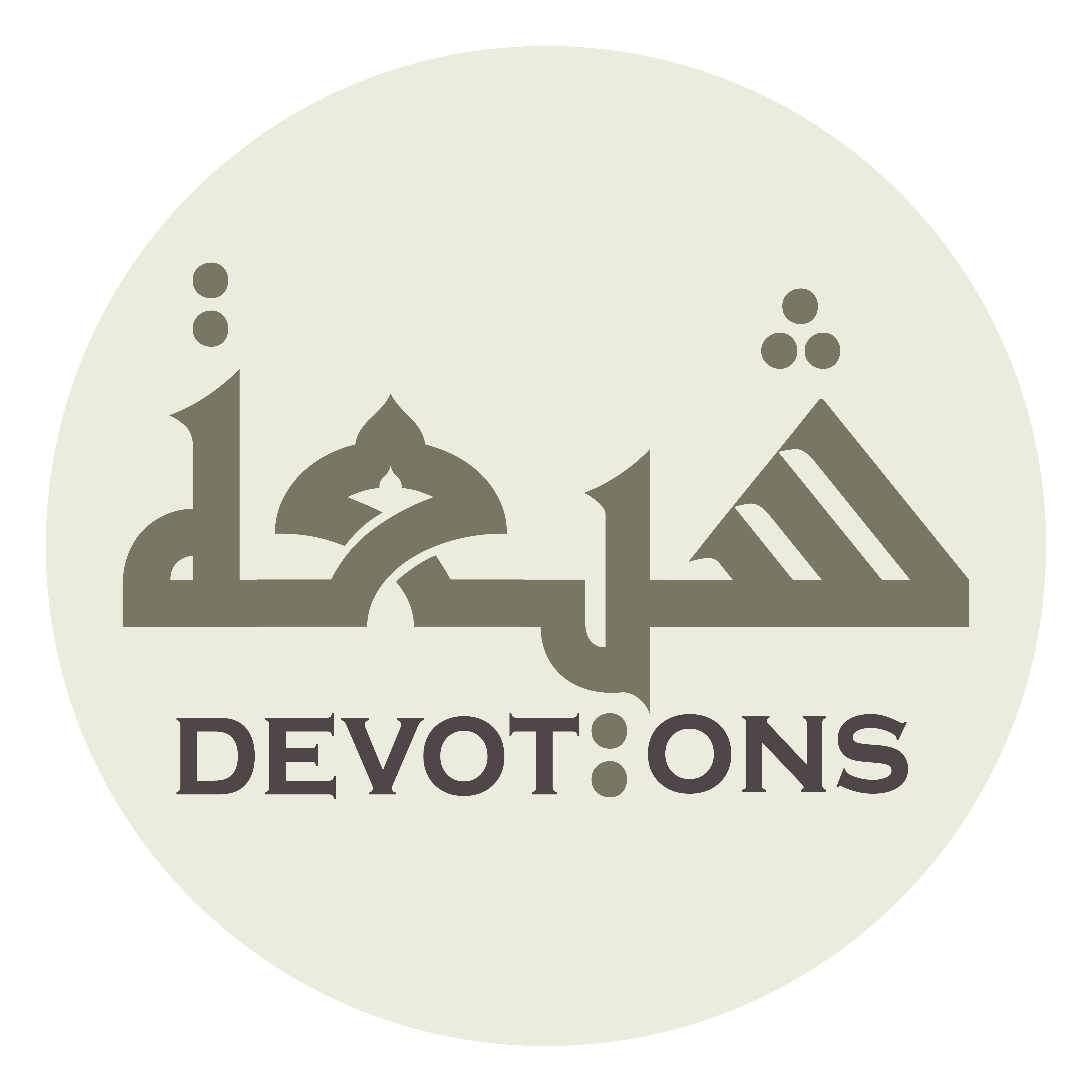 وَ مِنْ شَرِّ كُلِّ ضَعِيفٍ وَ شَدِيدٍ

wa min sharri kulli ḍa`īfin wa shadīd

the evil of everyone weak or strong,
Dua 23 - Sahifat Sajjadiyyah
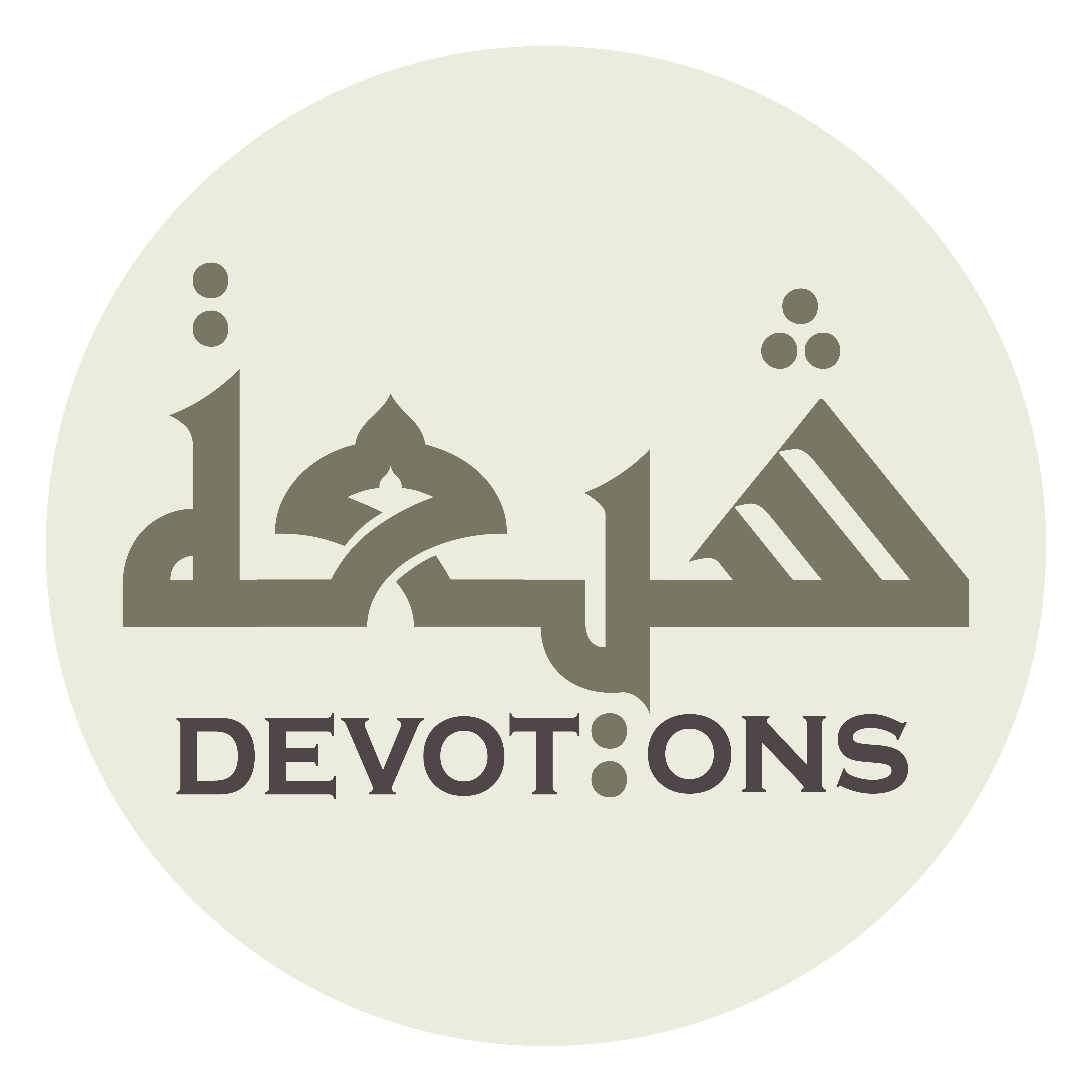 وَ مِنْ شَرِّ كُلِّ شَرِيفٍ وَ وَضِيعٍ

wa min sharri kulli sharīfin wa waḍī`

the evil of everyone born high or low,
Dua 23 - Sahifat Sajjadiyyah
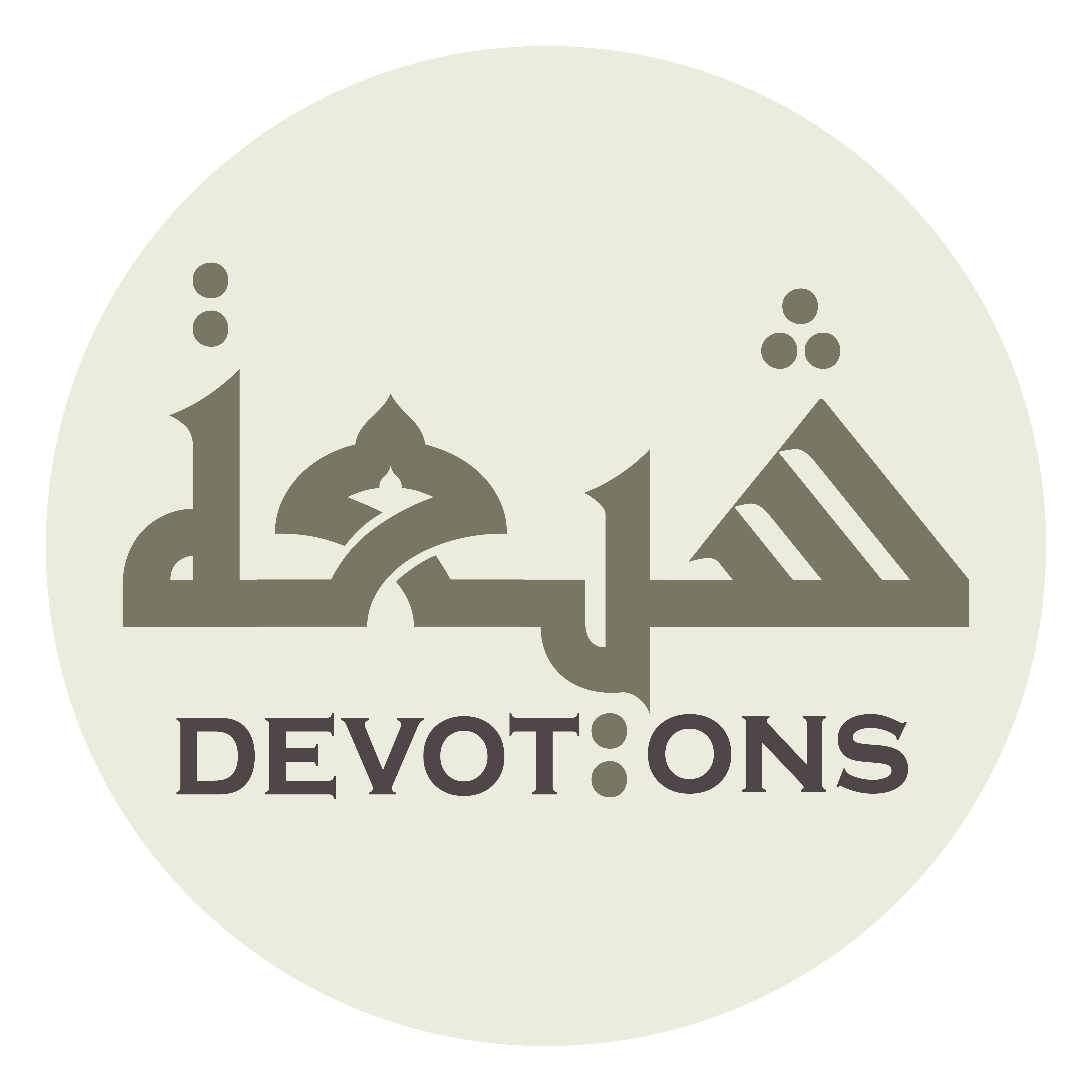 وَ مِنْ شَرِّ كُلِّ صَغِيرٍ وَ كَبِيرٍ

wa min sharri kulli ṣaghīrin wa kabīr

the evil of everyone small or great,
Dua 23 - Sahifat Sajjadiyyah
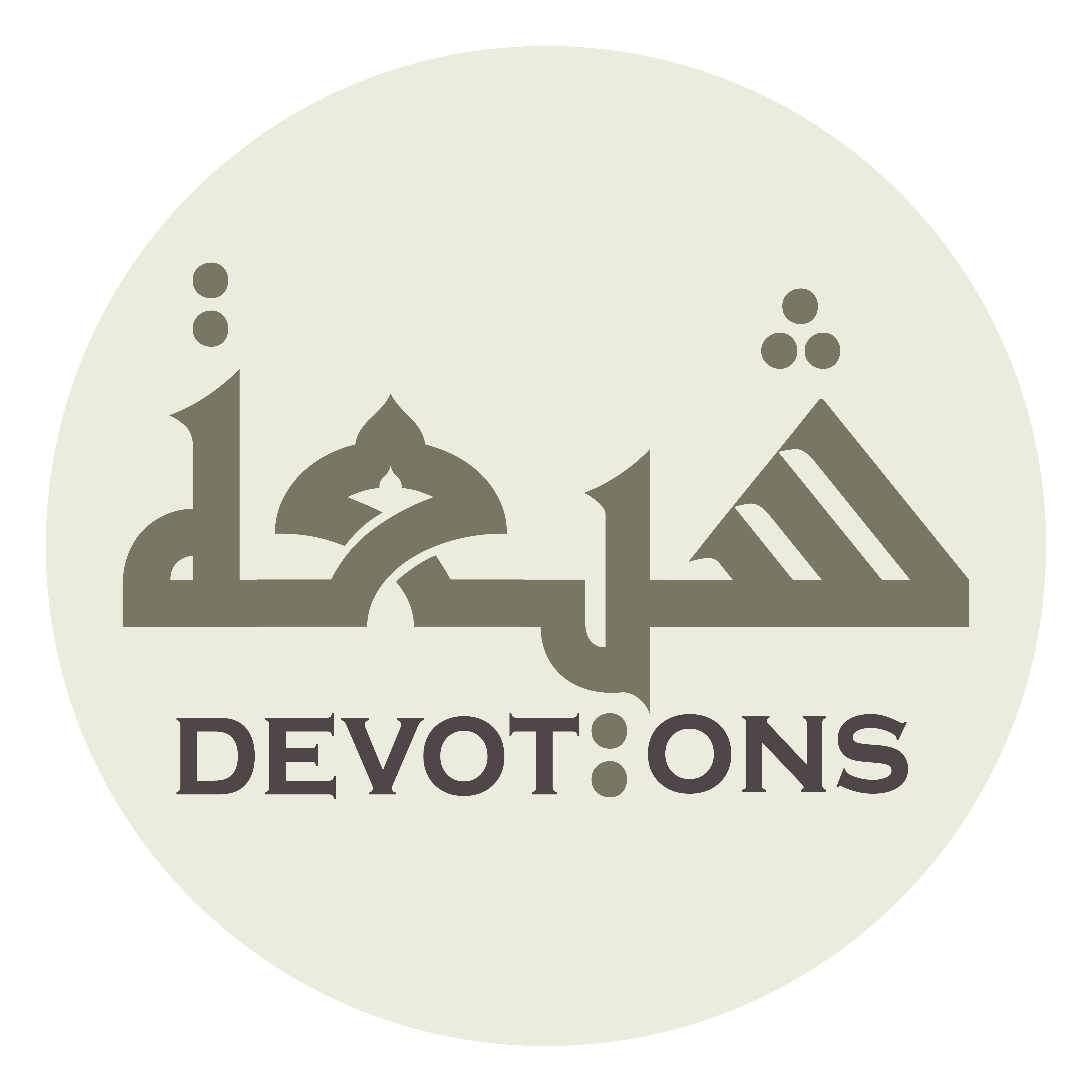 وَ مِنْ شَرِّ كُلِّ قَرِيبٍ وَ بَعِيدٍ

wa min sharri kulli qarībin wa ba`īd

the evil of everyone near or far,
Dua 23 - Sahifat Sajjadiyyah
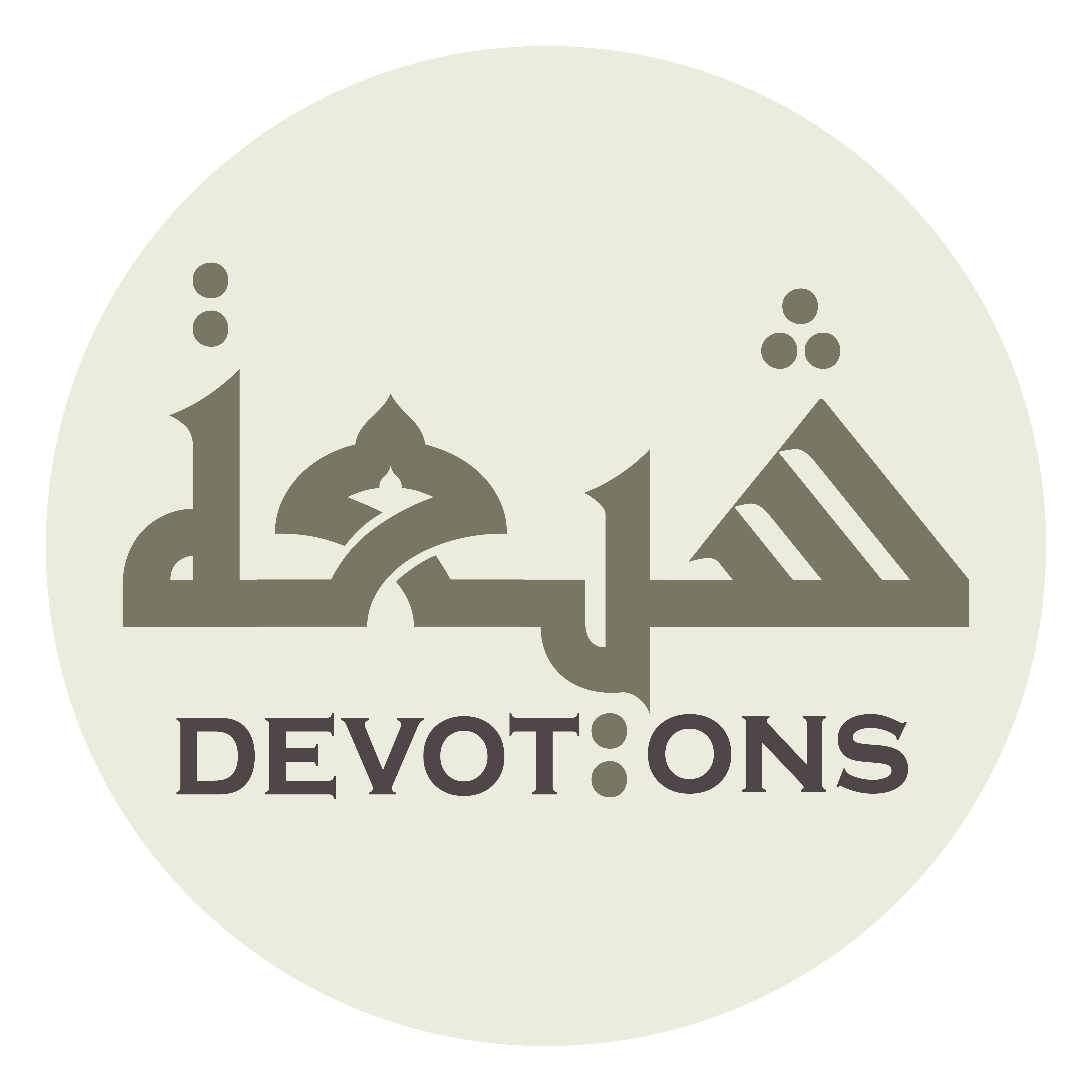 وَ مِنْ شَرِّ كُلِّ مَنْ نَصَبَ لِرَسُولِكَ وَ لِأَهْلِ بَيْتِهِ حَرْبًا مِنَ الْجِنِّ وَ الْإِنْسِ

wa min sharri kulli man naṣaba lirasūlika wa li-ahli baytihi ḥar-ban minal jinni wal ins

the evil of every one, jinn or man, who declares war on Your Messenger and his Household,
Dua 23 - Sahifat Sajjadiyyah
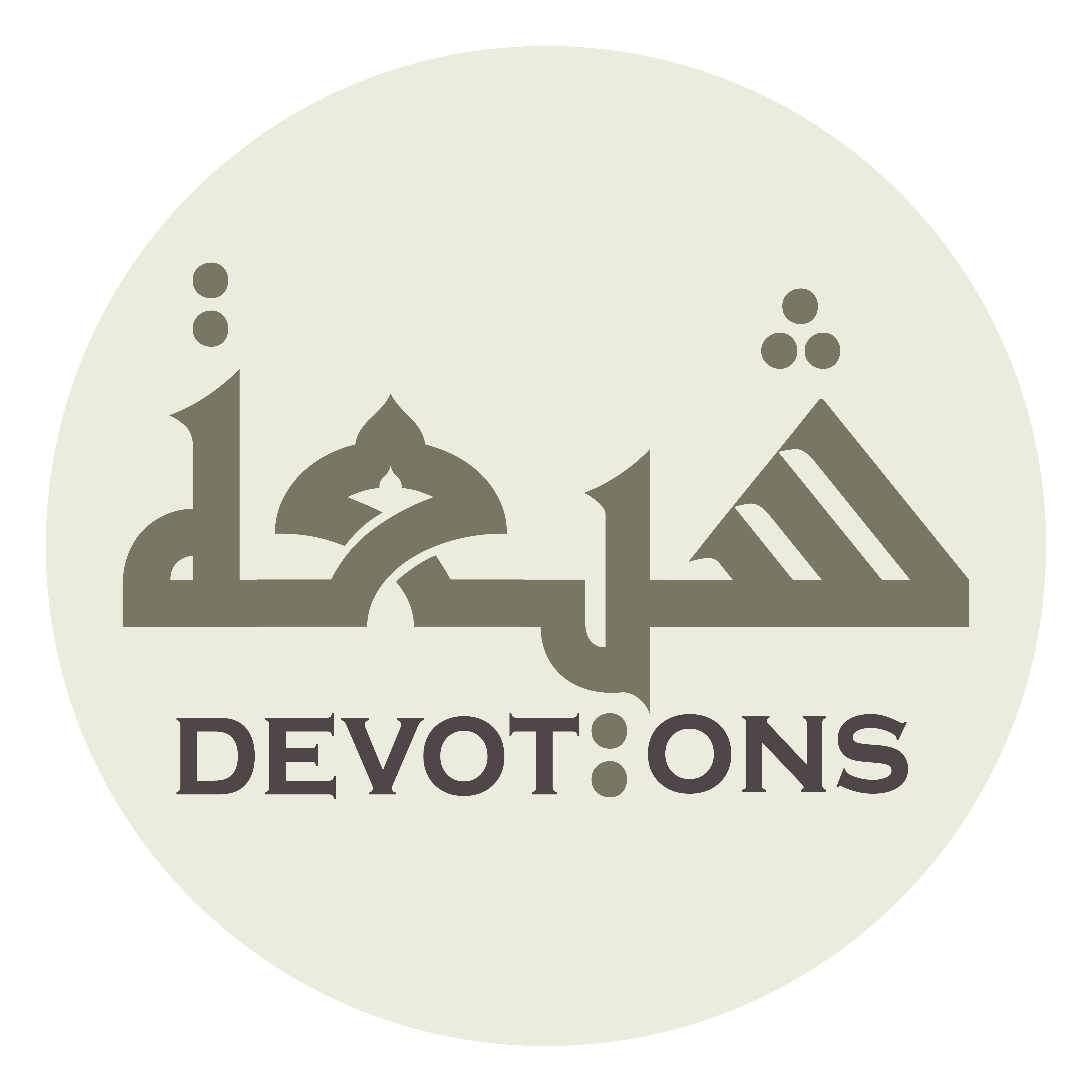 وَ مِنْ شَرِّ كُلِّ دَابَّةٍ أَنْتَ آخِذٌ بِنَاصِيَتِهَا

wa min sharri kulli dābbatin anta-ākhidhun bināṣiyatihā

and the evil of "every crawling creature that You hast taken by the forelock!
Dua 23 - Sahifat Sajjadiyyah
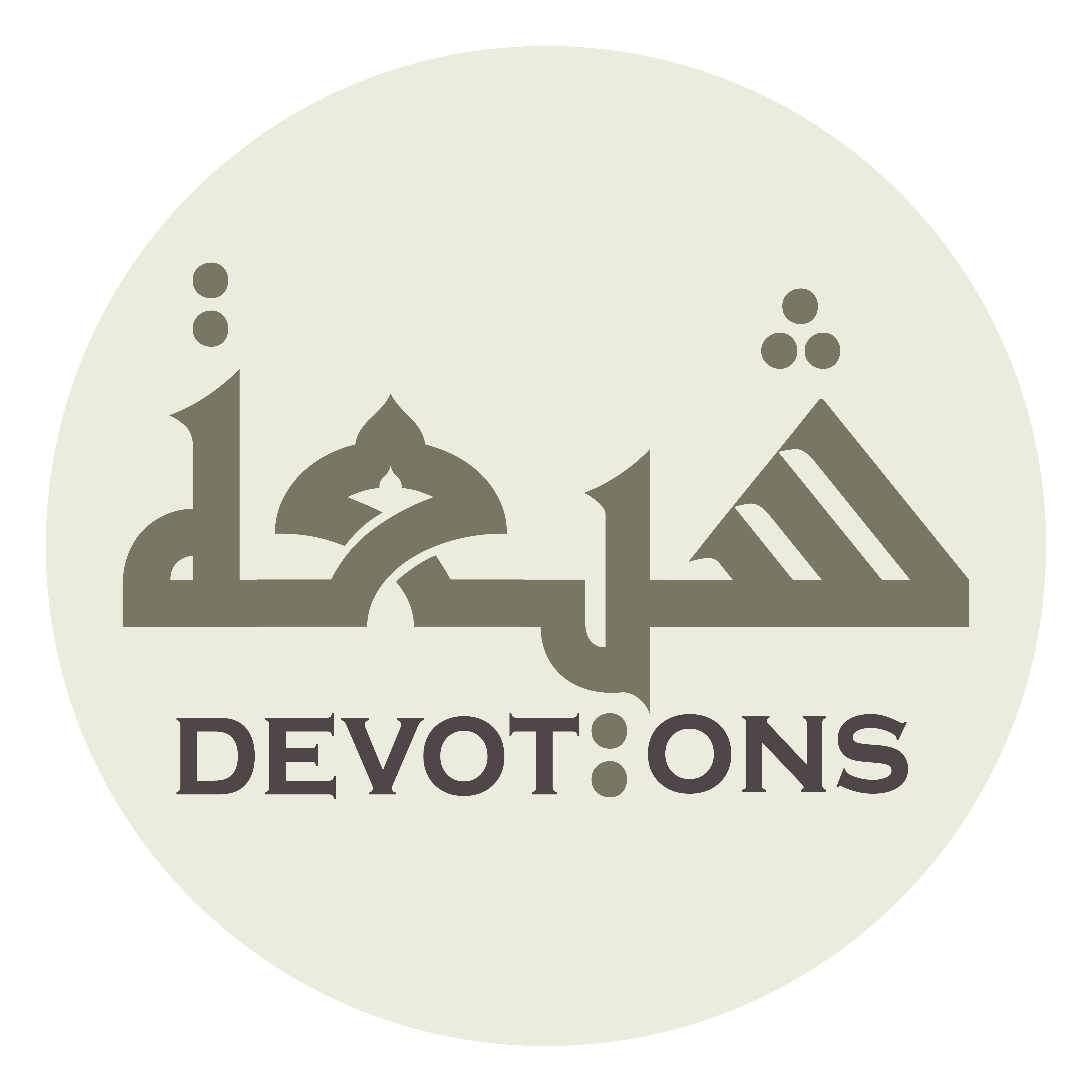 إِنَّكَ عَلَى صِرَاطٍ مُسْتَقِيمٍ

innaka `alā ṣirāṭin mustaqīm

Surely You art on a straight path"(ref.11:56).
Dua 23 - Sahifat Sajjadiyyah
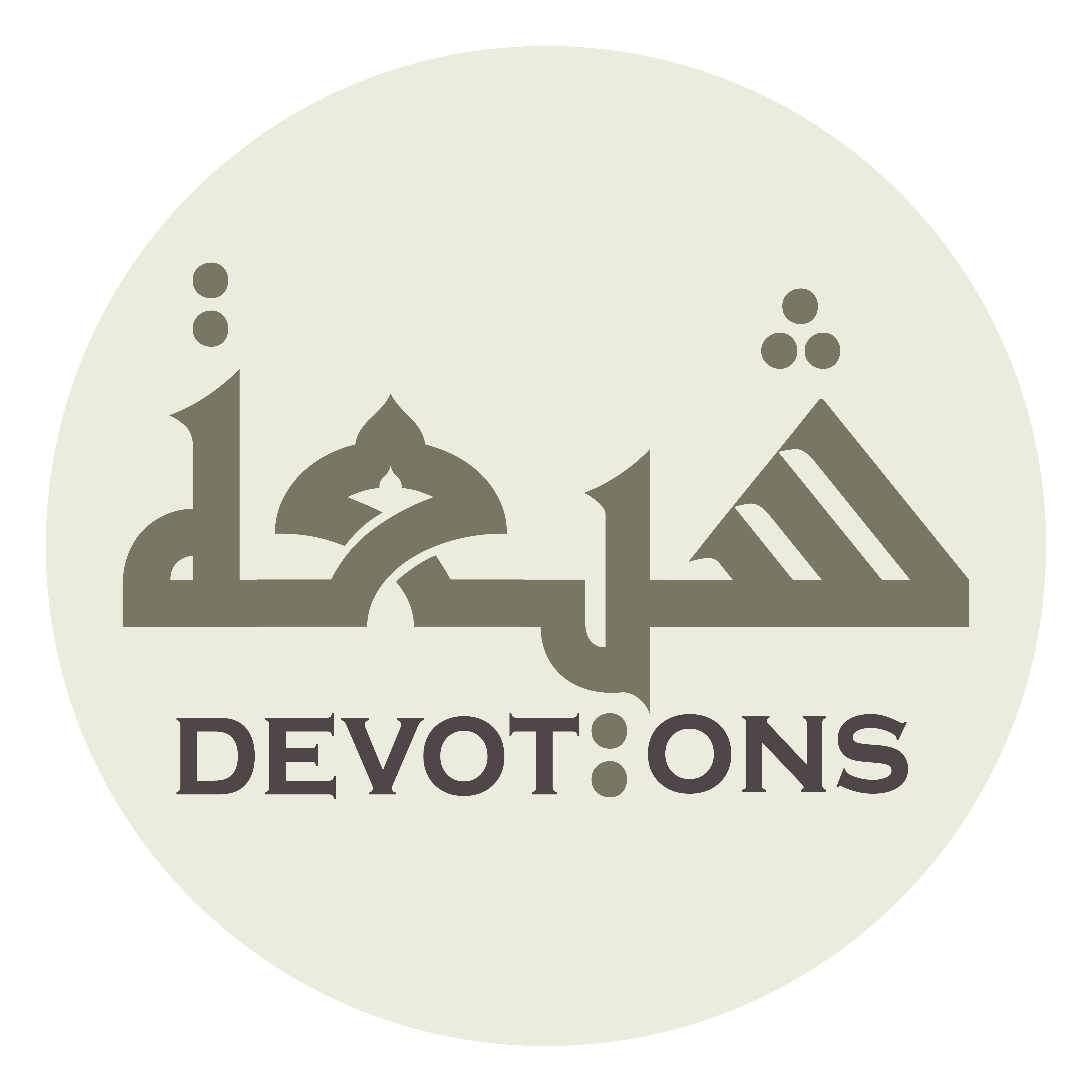 اَللَّهُمَّ صَلِّ عَلَى مُحَمَّدٍ وَ آلِهِ

allāhumma ṣalli `alā muḥammadin wa-ālih

O God, bless Muhammad and his Household
Dua 23 - Sahifat Sajjadiyyah
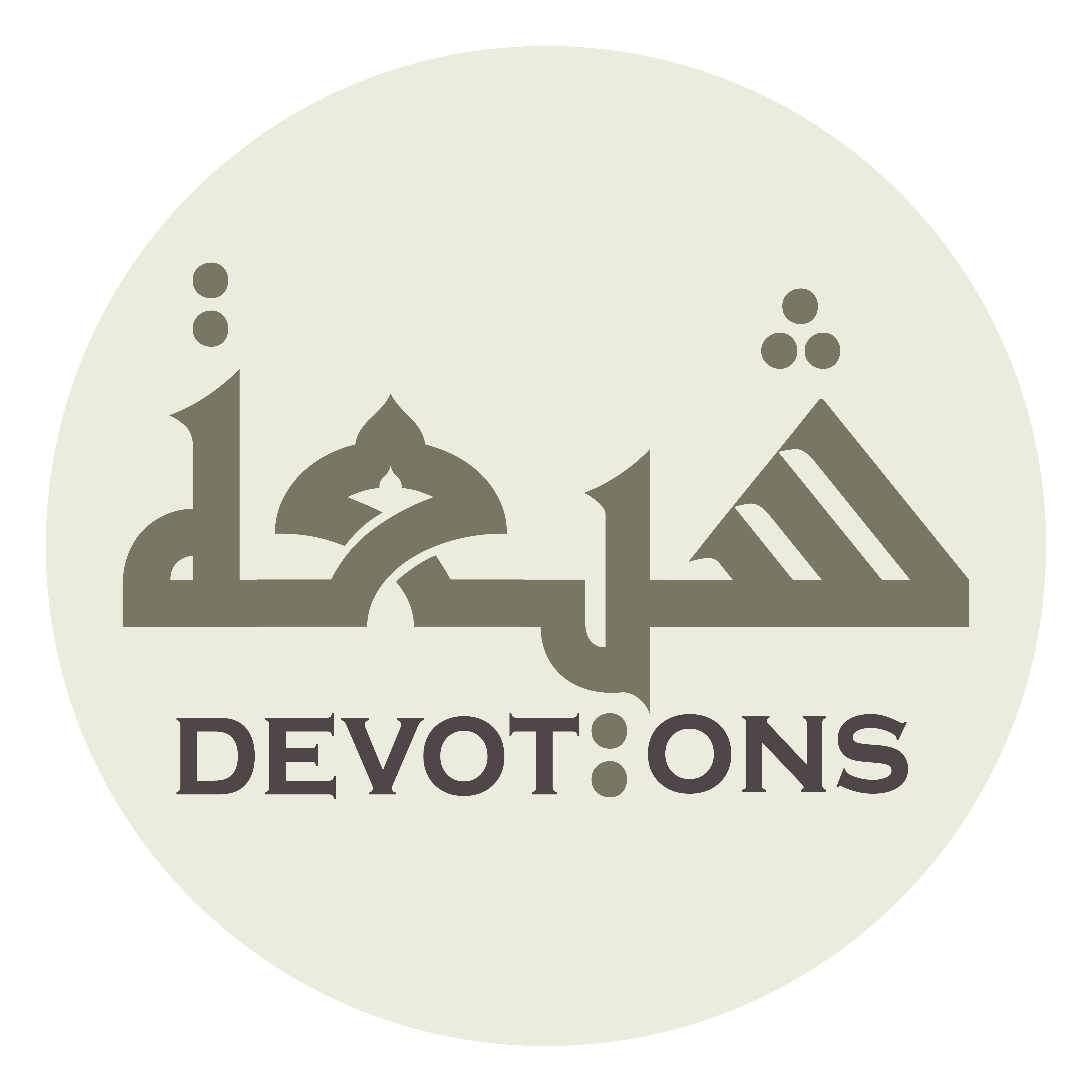 وَ مَنْ أَرَادَنِيْ بِسُوءٍ فَاصْرِفْهُ عَنِّيْ، وَ ادْحَرْ عَنِّيْ مَكْرَهُ

wa man arādanī bisū-in faṣrifhu `annī, wad-ḥar `annī makrah

and if someone desires ill for me turn him away from me, drive away from me his deception,
Dua 23 - Sahifat Sajjadiyyah
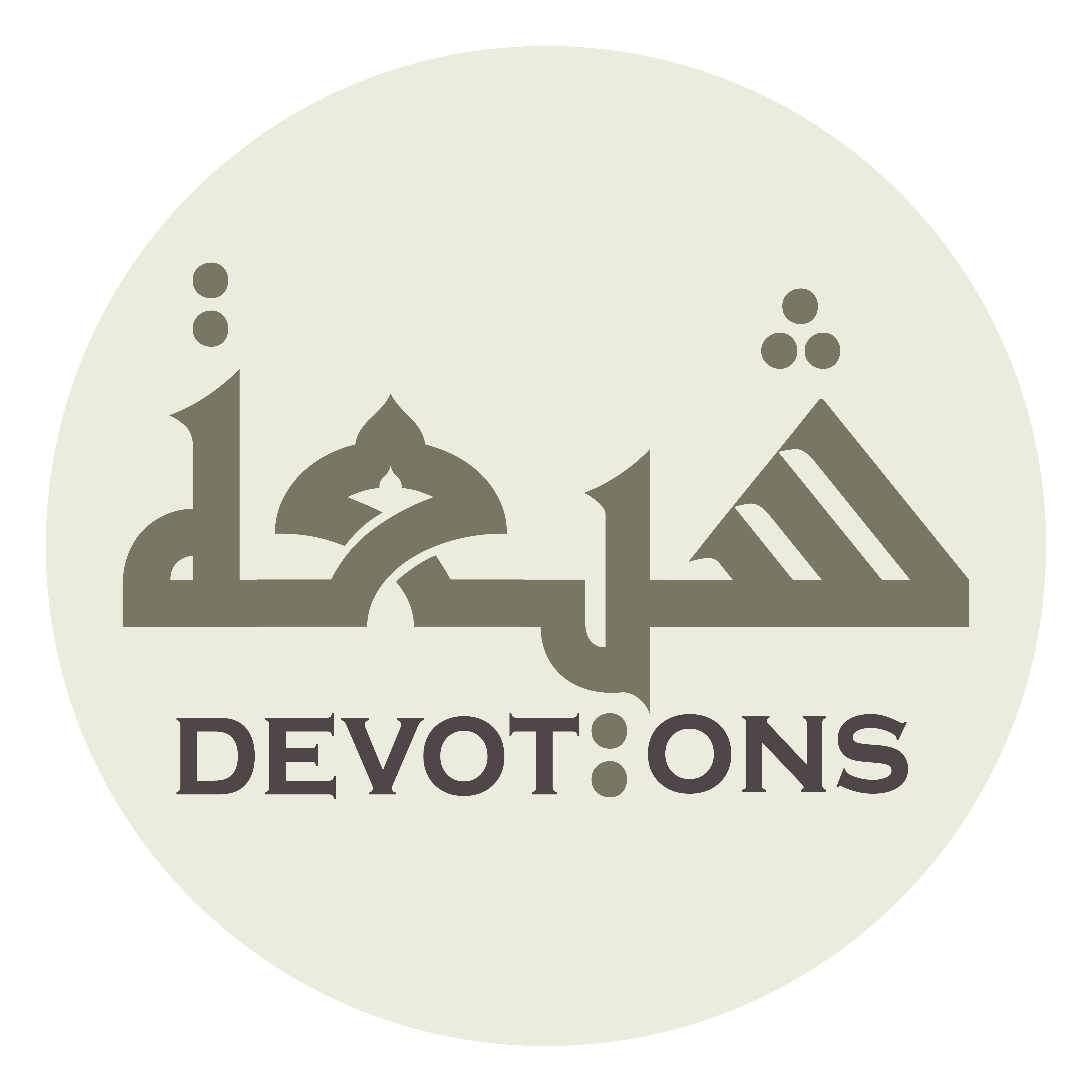 وَ ادْرَأْ عَنِّيْ شَرَّهُ، وَ رُدَّ كَيْدَهُ فِيْ نَحْرِهِ

wadra-`annī sharrah, wa rudda kaydahu fī naḥrih

avert from me his evil, send his trickery back to his own throat,
Dua 23 - Sahifat Sajjadiyyah
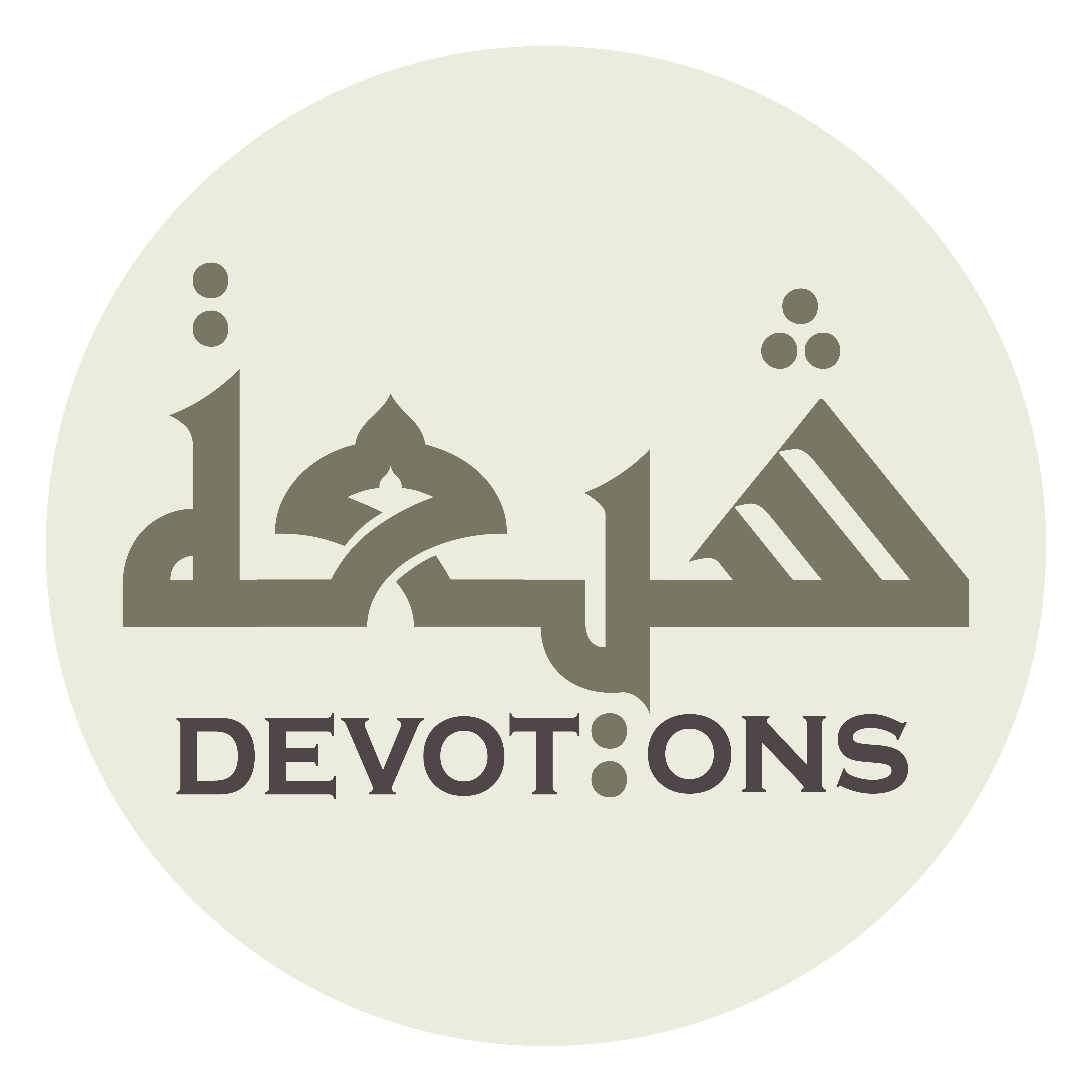 وَ اجْعَلْ بَيْنَ يَدَيْهِ سُدًّا حَتَّى تُعْمِيَ عَنِّيْ بَصَرَهُ

waj`al bayna yadayhi suddan ḥattā tu`miya `annī baṣarah

and place before him a barricade, so that You mayest blind his eyes toward me,
Dua 23 - Sahifat Sajjadiyyah
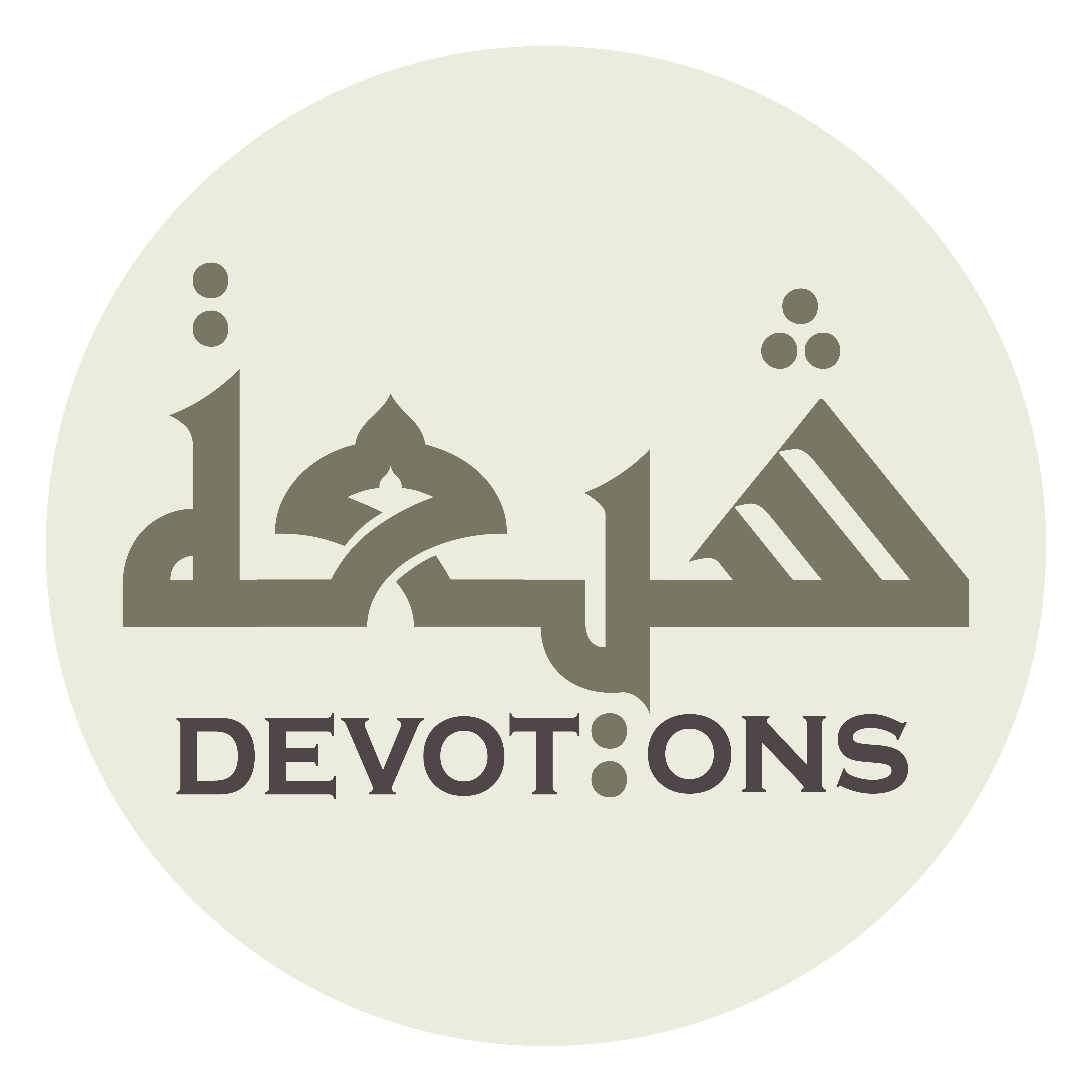 وَ تُصِمَّ عَنْ ذِكْرِيْ سَمْعَهُ، وَ تُقْفِلَ دُوْنَ إِخْطَارِيْ قَلْبَهُ

wa tuṣimma `an dhikrī sam`ah, wa tuqfila dūna ikhṭārī qalbah

deafen his ears toward my mention, lock his heart toward recalling me,
Dua 23 - Sahifat Sajjadiyyah
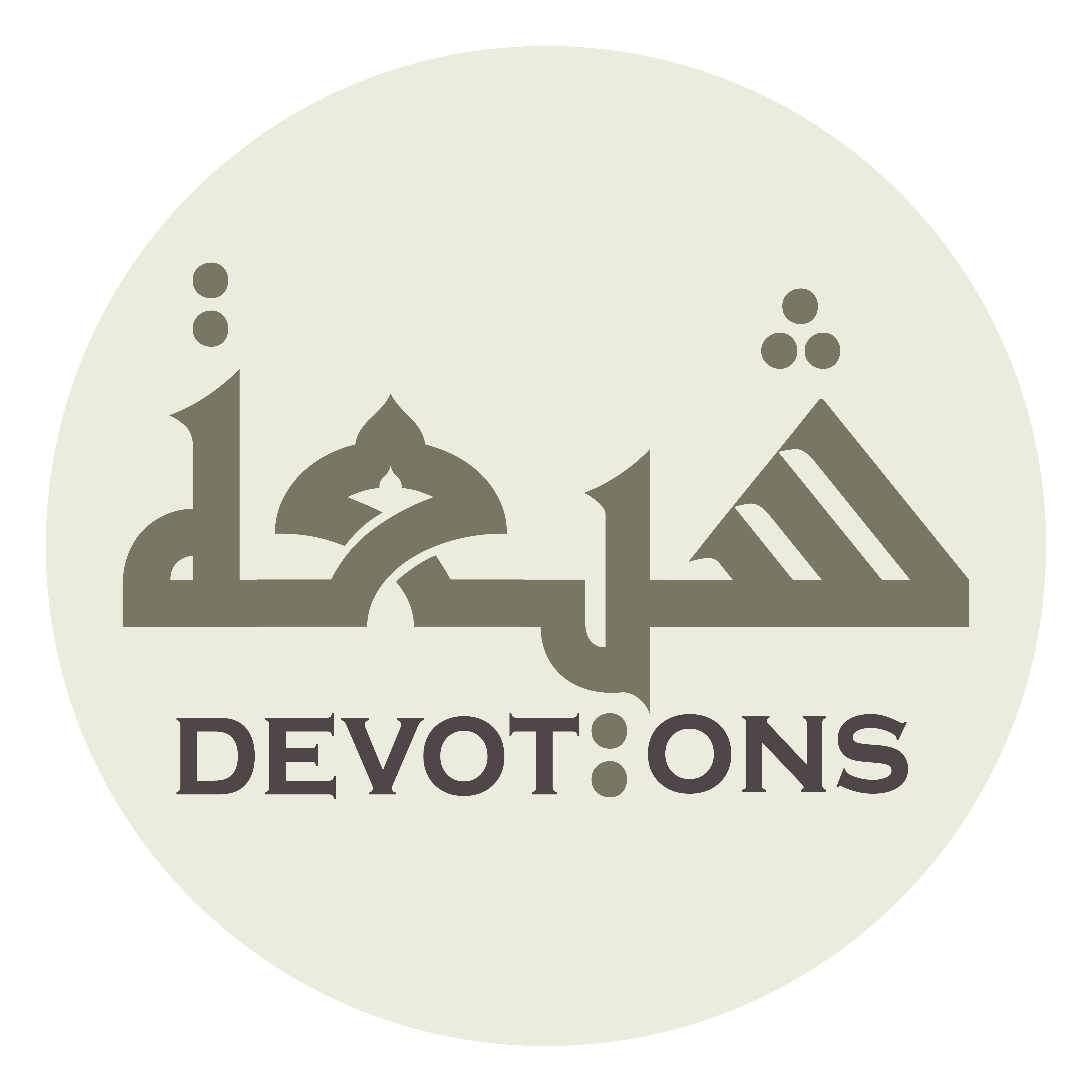 وَ تُخْرِسَ عَنِّيْ لِسَانَهُ، وَ تَقْمَعَ رَأْسَهُ

wa tukhrisa `annī lisānah, wa taqma`a ra-sah

silence his tongue against me, restrain his head,
Dua 23 - Sahifat Sajjadiyyah
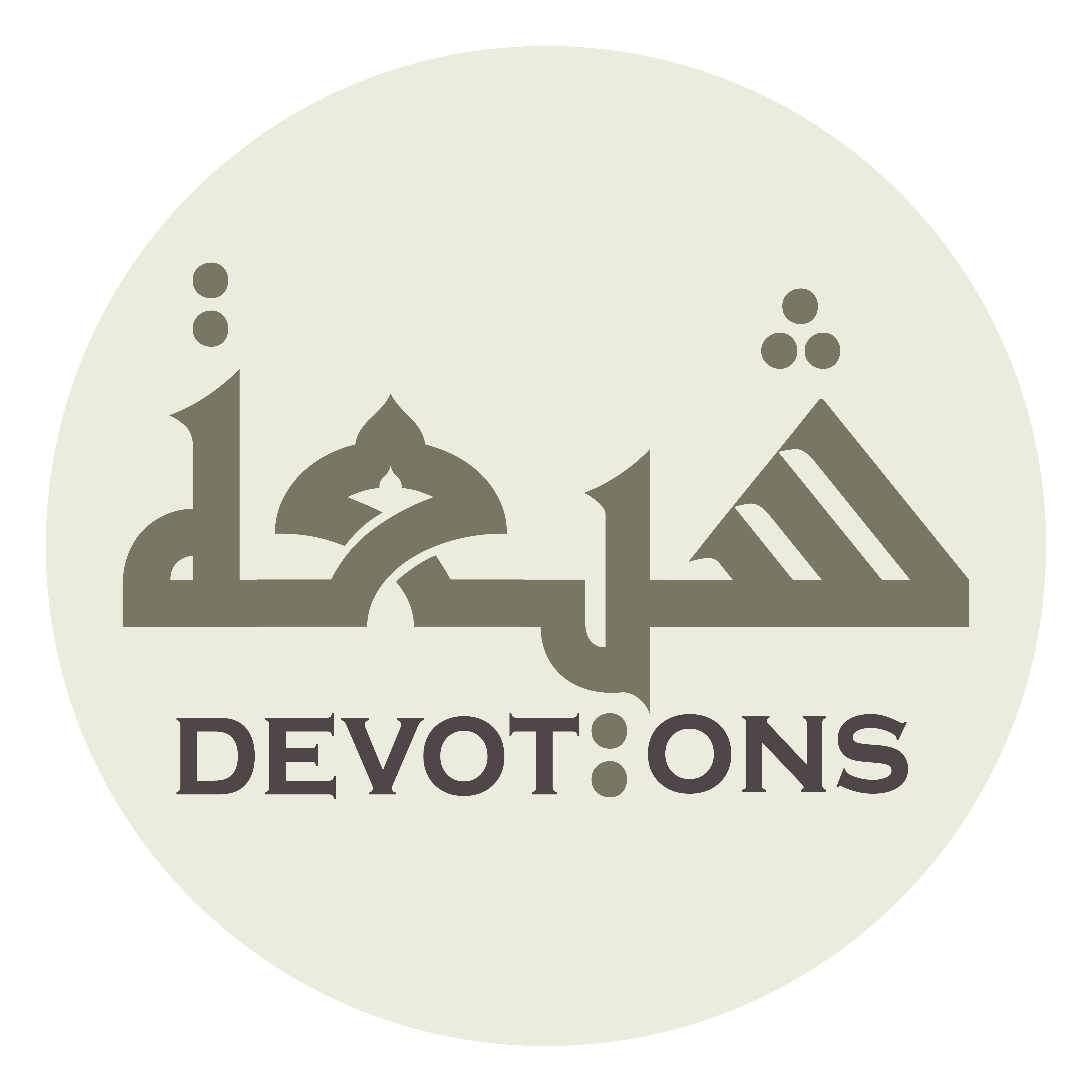 وَ تُذِلَّ عِزَّهُ، وَ تَكْسِرَ جَبَرُوتَهُ

wa tudhilla `izzah, wa taksira jabarūtah

abase his exaltation, break his arrogance,
Dua 23 - Sahifat Sajjadiyyah
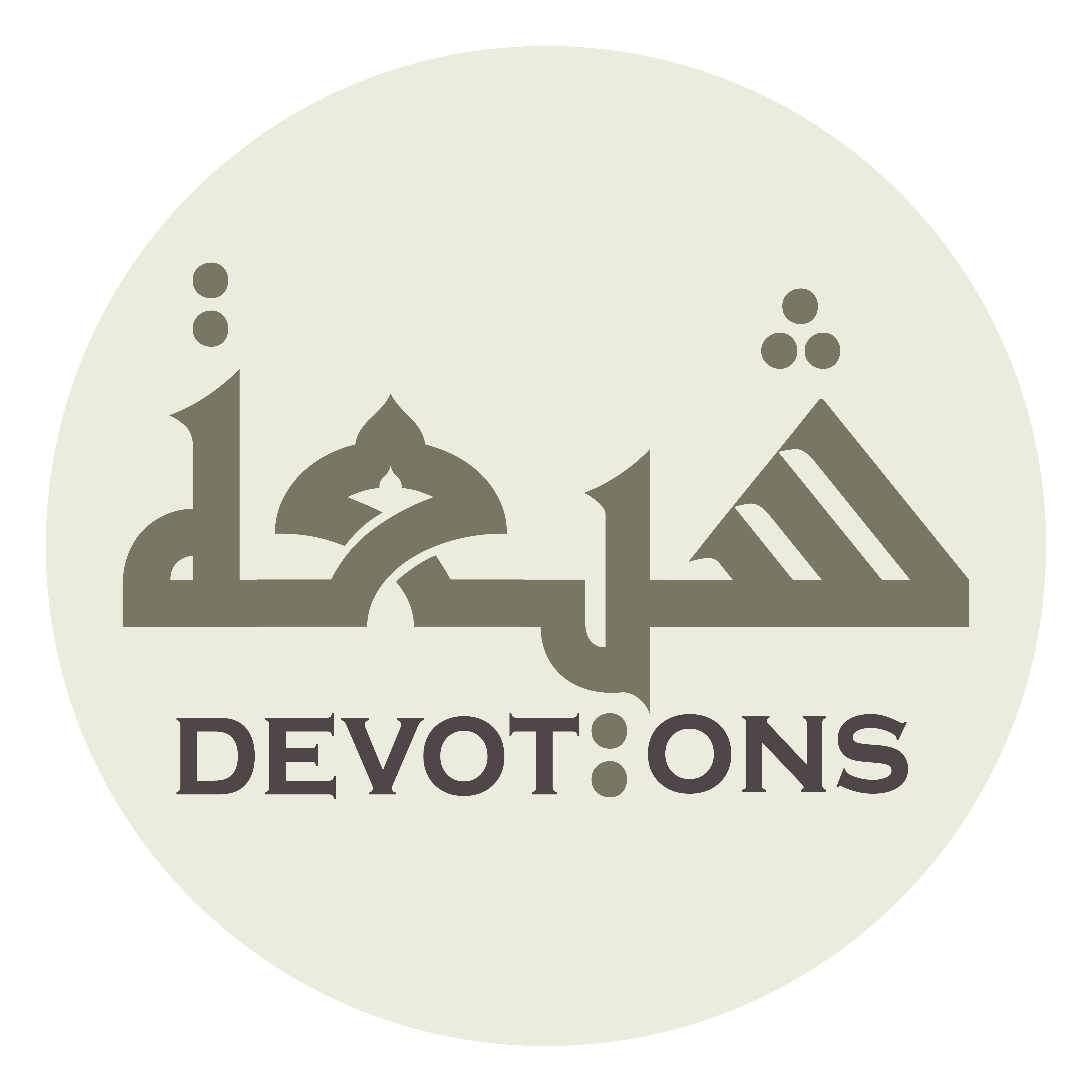 وَ تُذِلَّ رَقَبَتَهُ، وَ تَفْسَخَ كِبْرَهُ

wa tudhilla raqabatah, wa tafsakha kibrah

abase his neck, disjoint his pride,
Dua 23 - Sahifat Sajjadiyyah
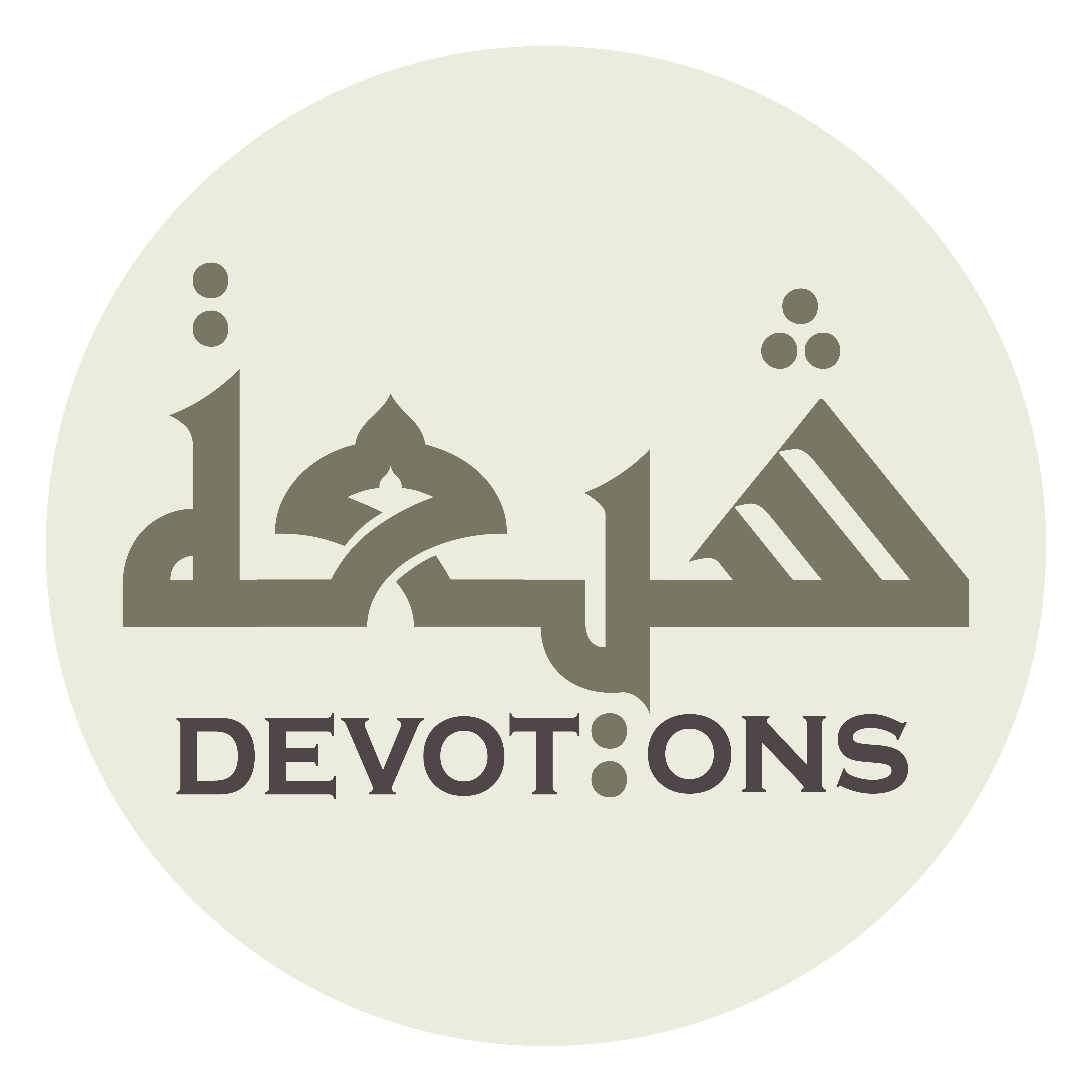 وَ تُؤْمِنَنِيْ مِنْ جَمِيْعِ ضَرِّهِ

wa tu-minanī min jamī`i ḍarrih

and make me secure from all his injury,
Dua 23 - Sahifat Sajjadiyyah
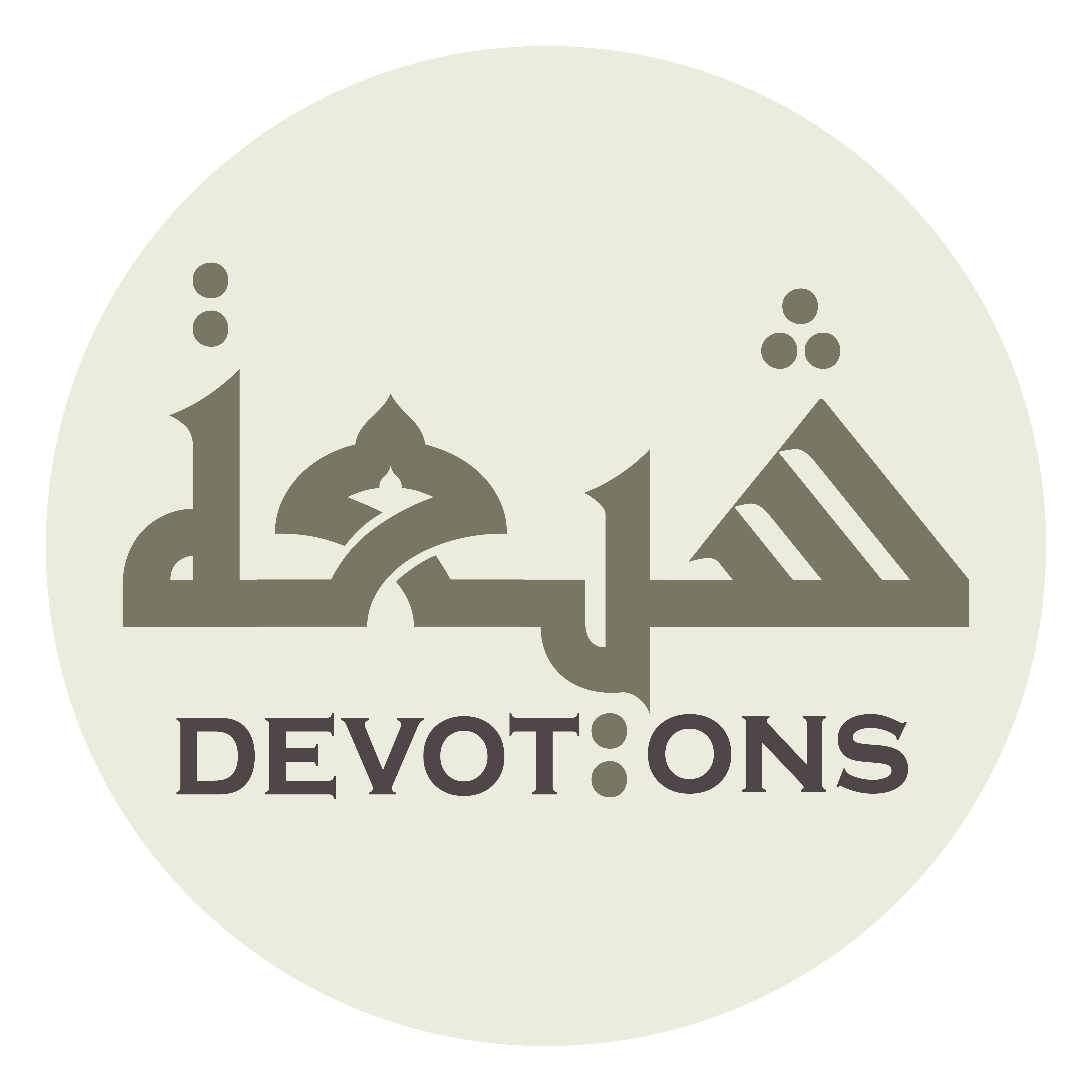 وَ شَرِّهِ وَ غَمْزِهِ وَ هَمْزِهِ وَ لَمْزِهِ وَ حَسَدِهِ

wa sharrihi wa ghamzihi wa hamzihi wa lamzihi wa ḥasadih

his evil, his slander, his backbiting, his faultfinding, his envy,
Dua 23 - Sahifat Sajjadiyyah
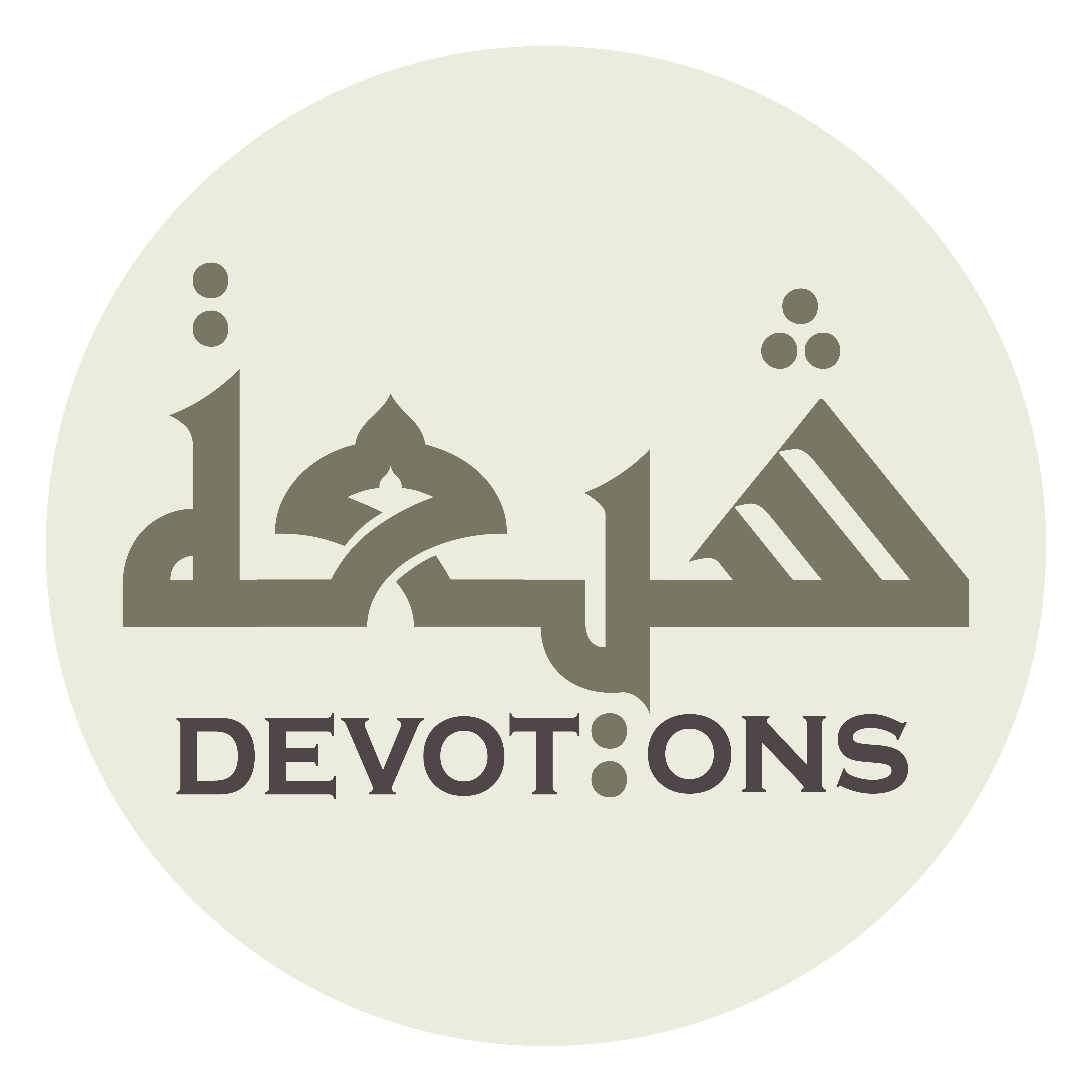 وَ عَدَاوَتِهِ وَ حَبَائِلِهِ وَ مَصَايِدِهِ وَ رَجِلِهِ وَ خَيْلِهِ

wa `adāwatihi wa ḥabā-ilihi wa maṣāyidihi wa rajilihi wa khaylih

his enmity, his snares, his traps, his foot soldiers, and his cavalry!
Dua 23 - Sahifat Sajjadiyyah
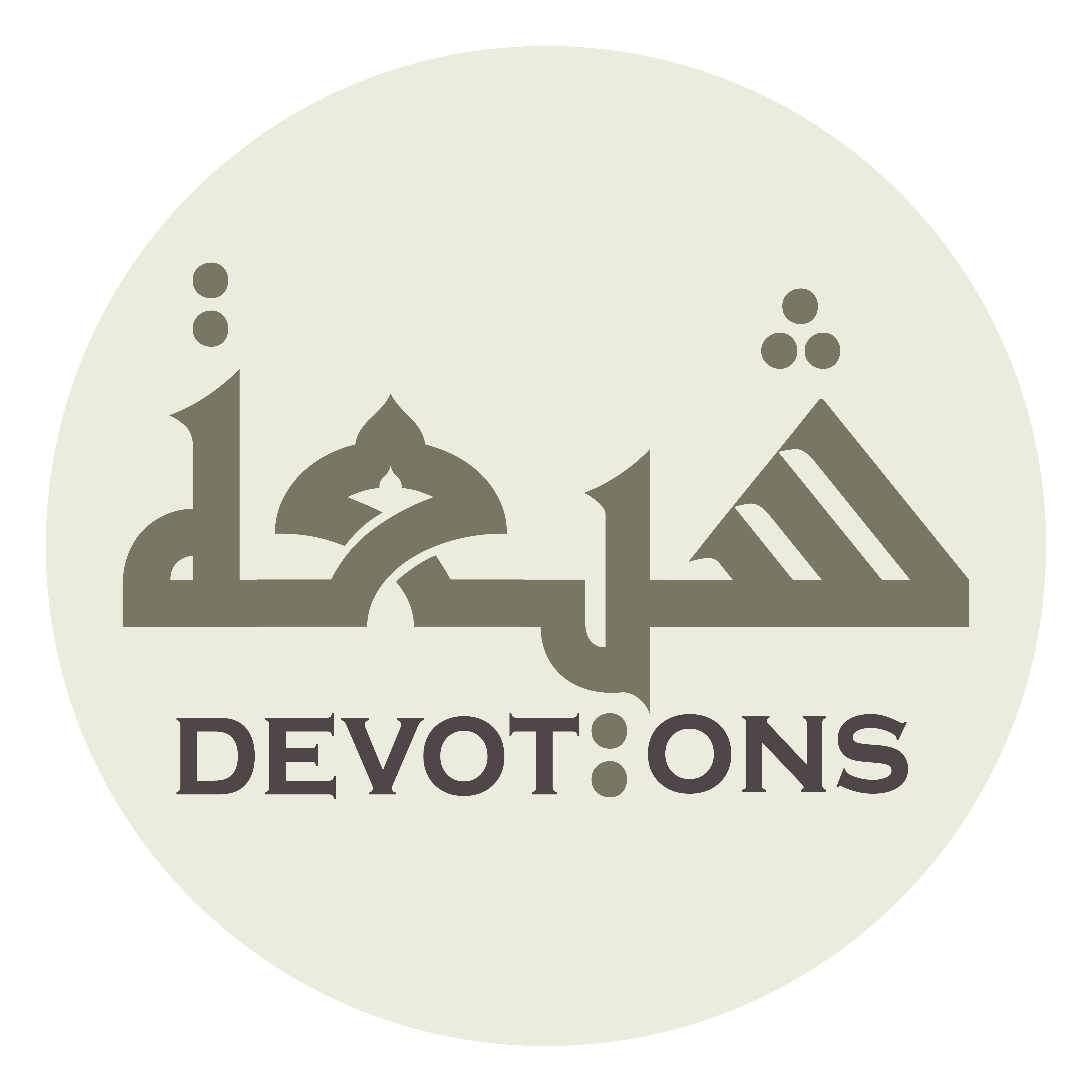 إِنَّكَ عَزِيزٌ قَدِيرٌ

innaka `azīzun qadīr

Surely You art Mighty, Powerful!
Dua 23 - Sahifat Sajjadiyyah